Комплексная схема организации дорожного 
движения (КСОДД) Карасукского района Новосибирской области
1 ЭТАП
19.07.2018
2021 г.
Цель и задачи. Состав работ.
Цель и задачи: разработка целостной системы технически, экономически и экологически обоснованных мероприятий по развитию автомобильных дорог и совершенствованию ОДД, разработанных в соответствии с документами территориального планирования и документацией по планировке территории и направленных на решение следующих задач :

приведение дорог и улиц в нормативное состояние;
упорядочение и улучшение условий дорожного движения транспортных средств и пешеходов;
повышение уровня безопасности дорожного движения;
обеспечение круглогодичной транспортной доступности, в том числе на общественном транспорте;
повышение пропускной способности дорог и улиц;
снижение экономических потерь при осуществлении дорожного движения транспортных средств и пешеходов;
снижение негативного воздействия от автотранспорта на окружающую среду.
Состав КСОДД*: 

1) Паспорт КСОДД

2) Характеристика существующей дорожно-транспортной ситуации

3) Разработка системы целевых показателей реализации КСОДД

4) Формирование вариантов проектирования КСОДД. Оценка эффективности реализации вариантов проектирования КСОДД с использованием средств математического моделирования и выбор утверждаемого варианта проектирования КСОДД

5) Мероприятия по организации дорожного движения и очередность их реализации

6) Программа взаимоувязанных мероприятий КСОДД на период до 2039 г. с указанием сроков реализации, объемов и источников финансирования 

7) Оценка эффективности мероприятий по организации дорожного движения
Разработанный КСОДД соответствует требованиям приказа Министерства транспорта Российской Федерации от 30.07.2020 г. № 274 «Об утверждении Правил подготовки документации по организации дорожного движения»
2
Характеристика существующей дорожно-транспортной ситуации 
на территории Карасукского района Новосибирской области
Документы стратегического планирования и целевые программы
На региональном уровне
Согласно проекту СТП Новосибирской области на территории Карасукского района не предусмотрены мероприятия по развитию автомобильных дорог регионального и межмуниципального значения.

Согласно Программе комплексного развития транспортной инфраструктуры (ПКРТИ) Новосибирской области, утвержденной постановлением Правительства Новосибирской области от 29.06.2021 № 247-п, в границах Карасукского района предусмотрен капитальный ремонт автомобильной дороги 50 ОП РЗ 50К-01 а/д «992 км а/д «Р-254» – Купино – Карасук» протяженностью 13,85 км (срок реализации: 2021 - 2022 годы), строительство южного обхода г. Карасук «а/д 50К-17р – а/д 50К-32» протяженностью 8,5 км (срок реализации 2031 – 2040 годы), реконструкция автомобильной дороги муниципального значения 50 ОП МЗ 50Н-1009 «Карасук – Хорошее – Свободный Труд – Калиновка» на участке км 30+500 – км 40+560 протяженностью 10,06 км (срок реализации 2023 – 2024 годы).

Согласно Комплексной схеме организации транспортного обслуживания населения общественным транспортом Новосибирской области, утвержденной постановлением Правительства Новосибирской области от 29.06.2021 № 247-п, в границах Карасукского района не предусмотрено дополнительных мероприятий по оборудованию новых остановочных пунктов общественного транспорта.
4
Документы стратегического планирования и целевые программы
Нормативная правовая база Карасукского района включает в себя документы территориального планирования, программы и планы развития:

Стратегия социально – экономического развития Карасукского района Новосибирской области до 2030 года, утвержденная решением сессии Совета депутатов Карасукского района Новосибирской области от 28.12.2018г. № 256

Схема территориального планирования Карасукского района Новосибирской области, утвержденная решением 19-ой сессии Совета депутатов Карасукского района Новосибирской области от 16.05.2013 №216

Прогноз социально-экономического развития Карасукского района Новосибирской области на 2021 год и плановый период 2022-2023 годов, утвержденный Постановлением Администрации Карасукского района Новосибирской области от 13.11.2020г. №2669-п

Проект Генерального плана городского поселения города Карасука Карасукского района Новосибирской области (в настоящее время проект находится на согласовании)

Программа комплексного развития систем транспортной инфраструктуры Карасукского района Новосибирской области на 2016-2021 годы и на период до 2026 года, утвержденная Постановлением Администрации Карасукского района Новосибирской области от 10.10.2016 года № 3048-п

Документы территориального и транспортного планирования сельских поселений
5
Демографические и социально-экономические показатели
Динамика изменения численности населения Карасукского района и прогнозные значения по Оптимистичному прогнозу в соответствии с СТП Новосибирской области (проект)
Медицинское обслуживание населения осуществляет ГБУЗ НСО «Карасукской ЦРБ». Структура здравоохранения Карасукского района представлена: противотуберкулезным диспансером, Октябрьской участковой больницей, 1 ЦРБ на 410 коек, 4 врачебными амбулаториями (ВА), 33 фельдшерско-акушерскими пунктами (ФАП); НУЗ «Узловая больница на станции Карасук» ОАО «РЖД». Услуги по профилактике и восстановительному лечению хронических заболеваний у взрослых и детей оказывает санаторий – профилакторий ОАО «РЖД». Лицензированными специалистами частной практики оказываются стоматологические услуги и медицинские услуги общей врачебной практики.
Образовательная система Карасукского района включает 55 образовательных учреждений, в том числе 22 дошкольных учреждения, имеющих 1 филиал (группа кратковременного пребывания детей в возрасте от 1 года), 18 средних общеобразовательных школ, 11 основных общеобразовательных школ, гимназию и технический лицей, 4 учреждения дополнительного образования.
Основные социально-экономические показатели Карасукского района с 2016 по 2020 годы
6
Дорожная сеть Карасукского района
Улично-дорожная сеть Карасукского района
Расположение работающих в автоматическом режиме средств фотовидеофиксации нарушений ПДД
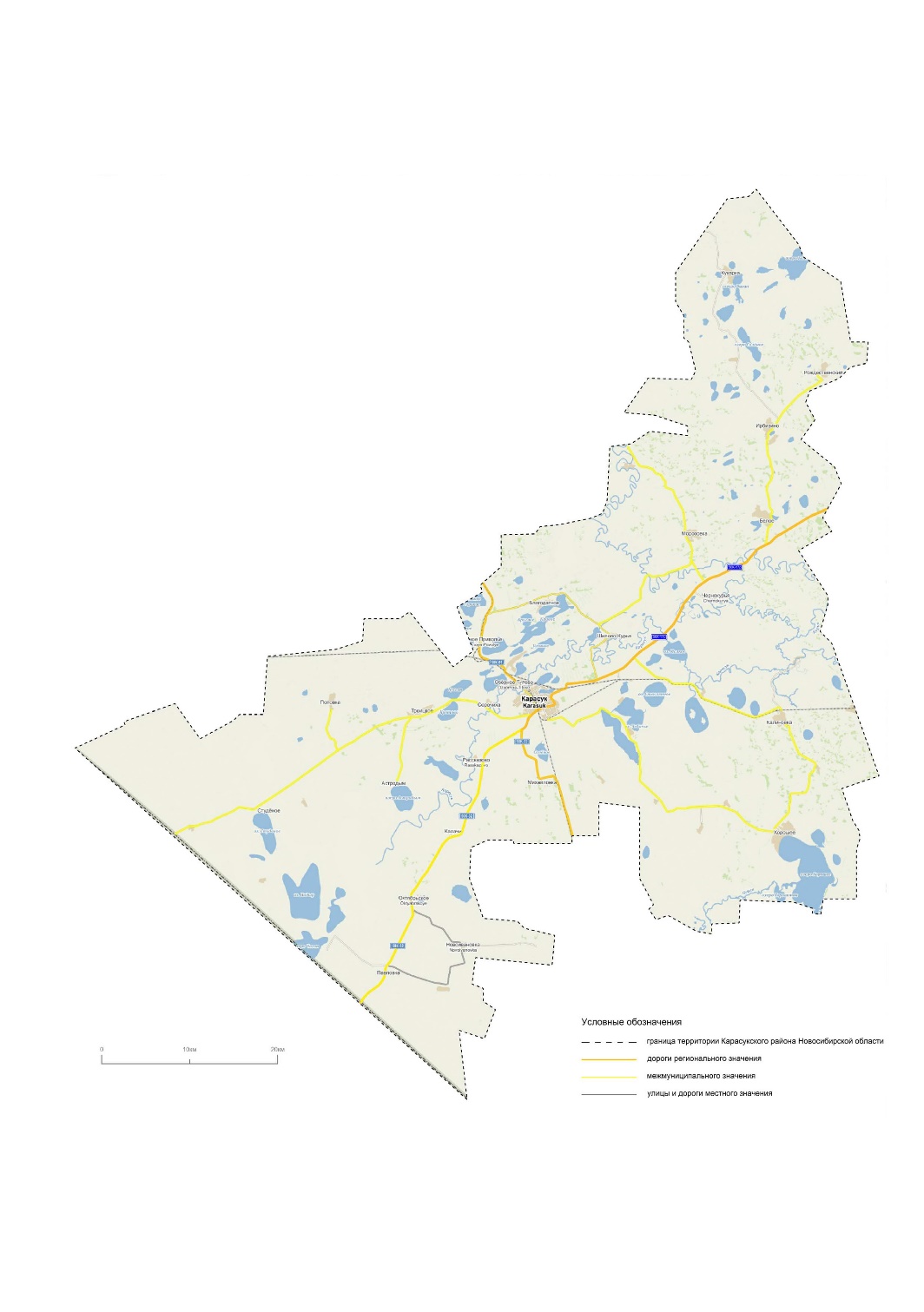 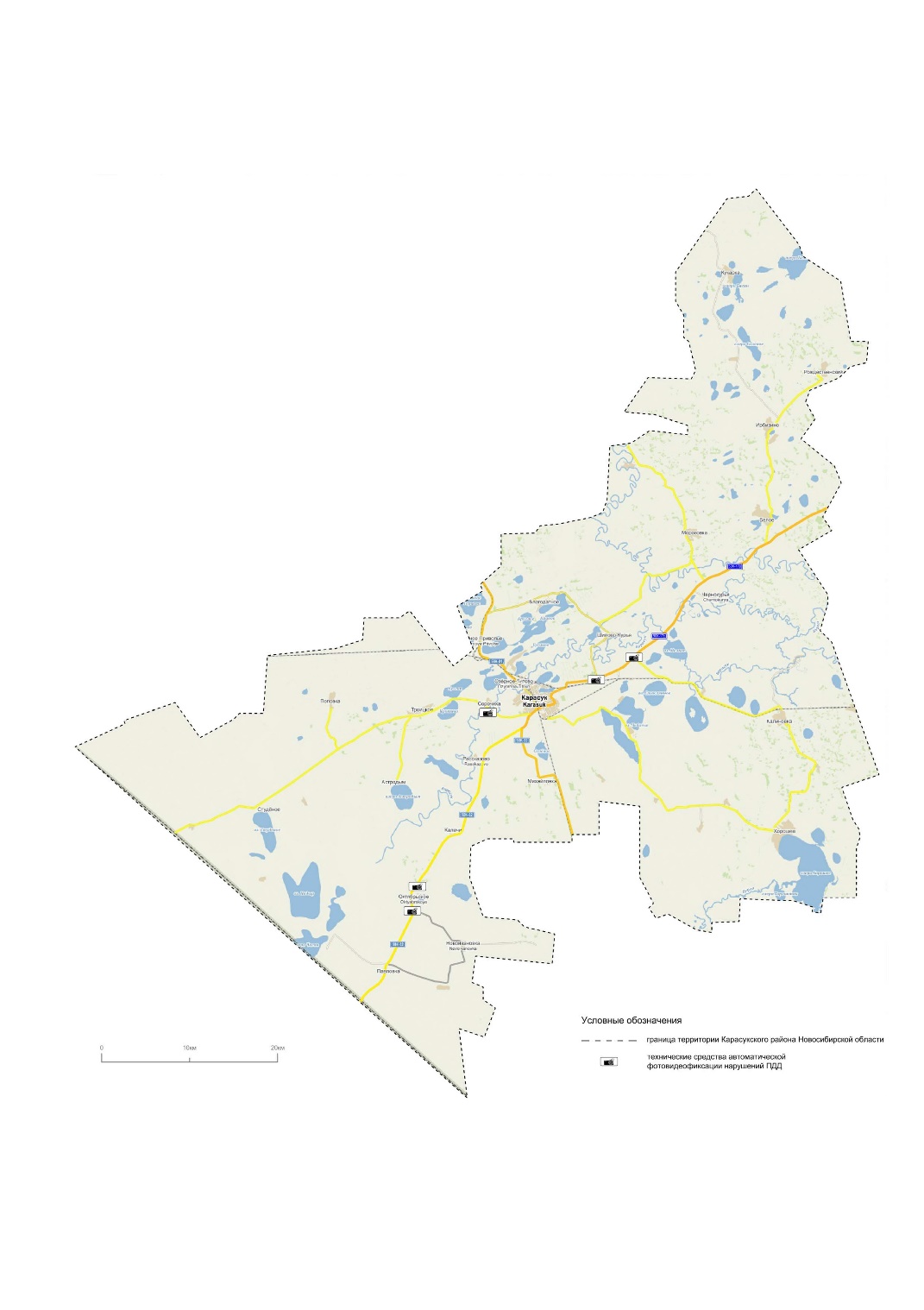 Протяженность автомобильных дорог в Карасукском районе составляет 895,86 км, в том числе: 
- регионального значения - 173,137 км, 
- межмуниципального значения – 311,126 км, 
- автомобильные дороги внутри поселений местного значения - 411,597 км. 
Из них с твердым покрытием – 685,46 км, с грунтовым – 210,4 км.
7
Организация дорожного движения
Расположение светофорных объектов в городе Карасук
Схема маршрутов движения транзитных транспортных средств на территории Карасукского района
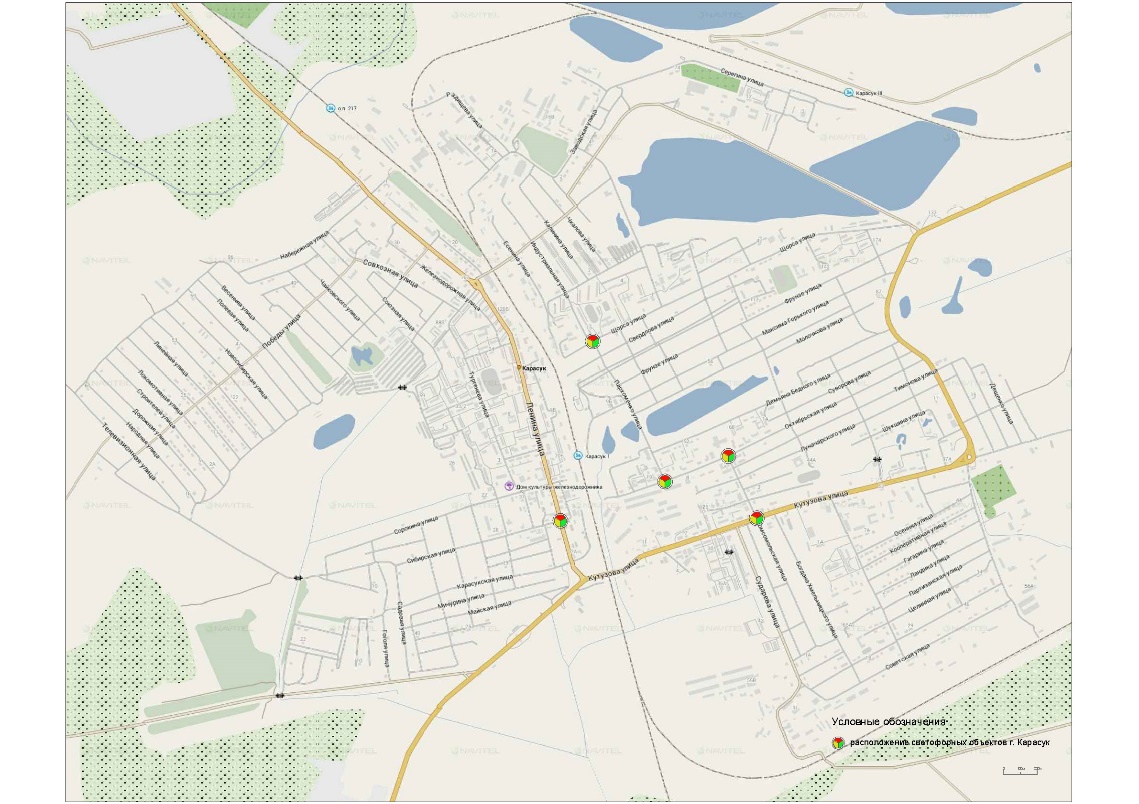 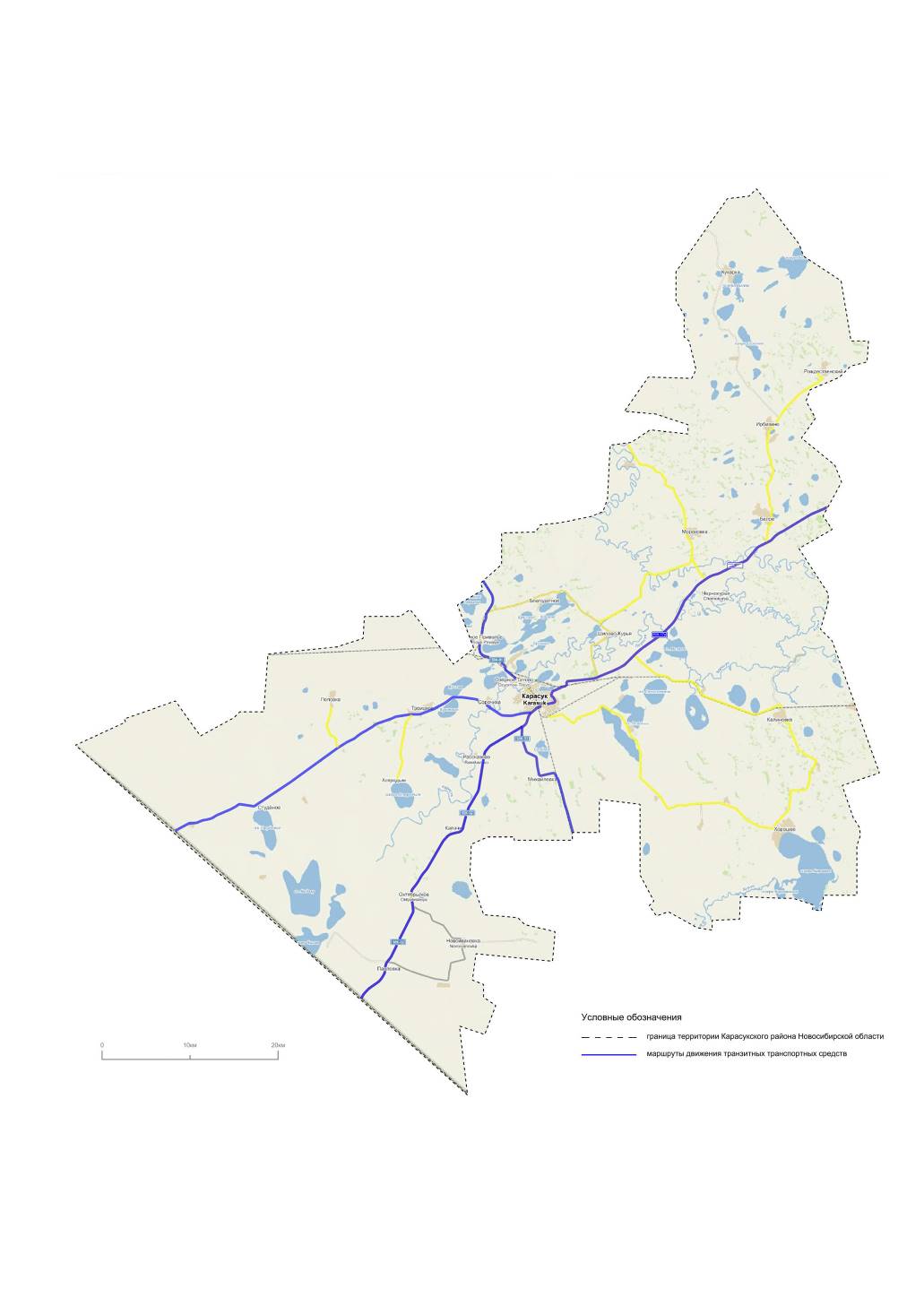 8
Организация движения общественного пассажирского транспорта
Маршрутная сеть автобусного пассажирского транспорта на территории Карасукского района
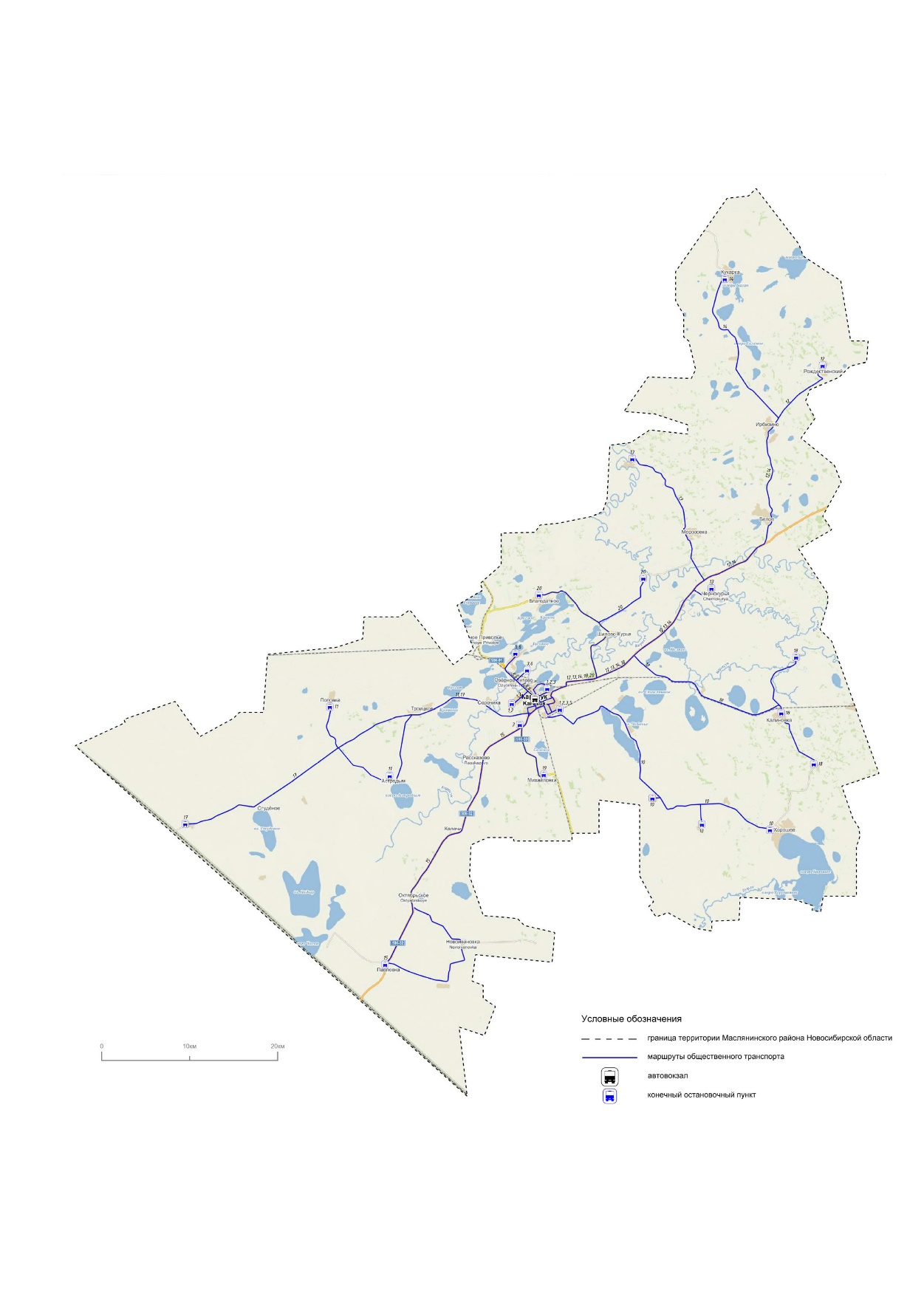 Услуги по регулярным пассажирским перевозкам на территории района осуществляет МУП «КомАВТО».

Маршруты регулярных перевозок обслуживаются подвижным составом малого класса.

На территории города Карасук расположена автостанция. 

По результатам проведенного обследования были выявлены 19 остановочных пунктов на территории района, не отвечающих требованиям нормативных документов.
9
Организация парковочного пространства
Расположение парковочного пространства на территории Карасукского района
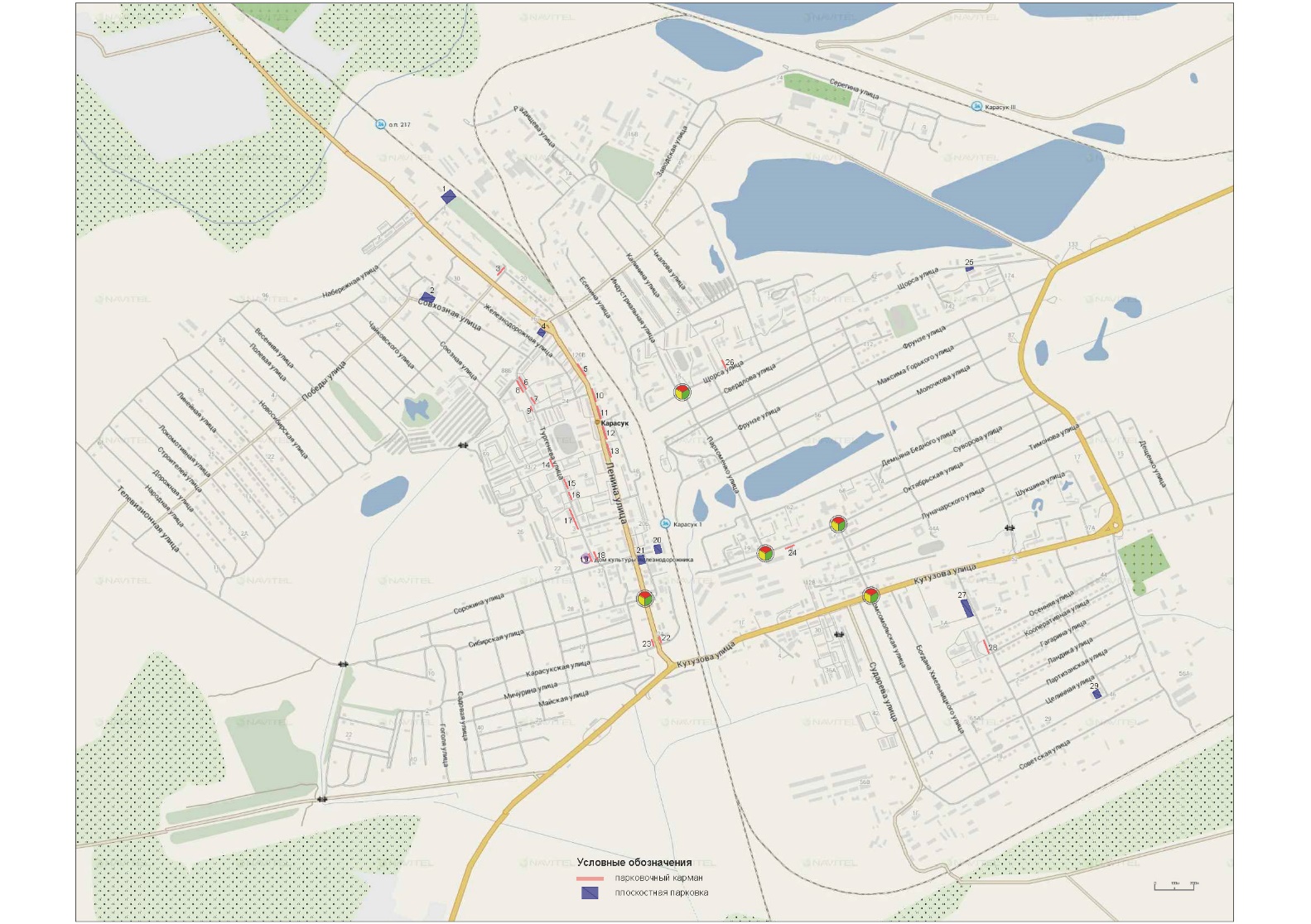 По результатам анализа расположения парковочного пространства на территории района можно отметить дефицит парковочных мест для временного хранения транспортных средств в соответствии с действующими нормативами. 

Повышенный уровень деловой активности и наибольшая концентрация объектов притяжения различного назначения находятся в г. Карасук. Соответственно, основной спрос на временное хранение автотранспорта возникает именно в городе.
10
Параметры дорожного движения по результатам натурного обследования
Перечень обследованных транспортных узлов на территории Карасукского района (11 узлов)
Примыкание а/д 50 ОП МЗ 50Н-1010 232 км а/д "К-01" - Благодатное - Шилово-Курья - 377 км а/д "К-17р" к а/д 50 ОП РЗ 50К-01 992 км а/д "Р-254" - Купино - Карасук (узел №1)
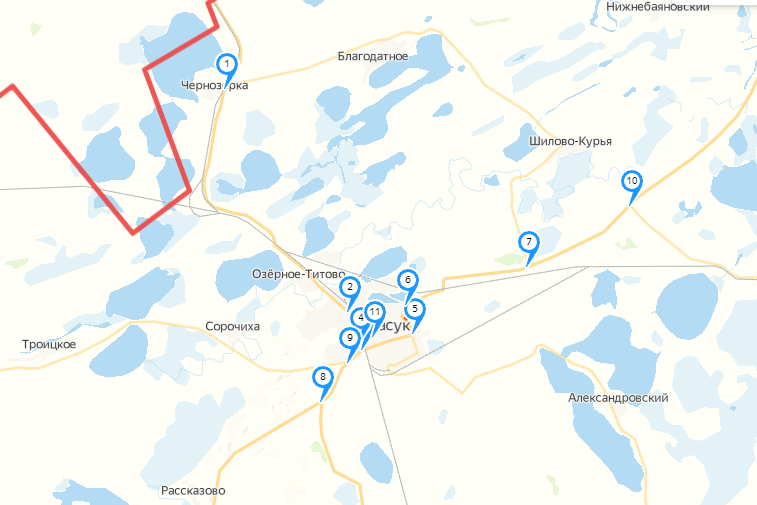 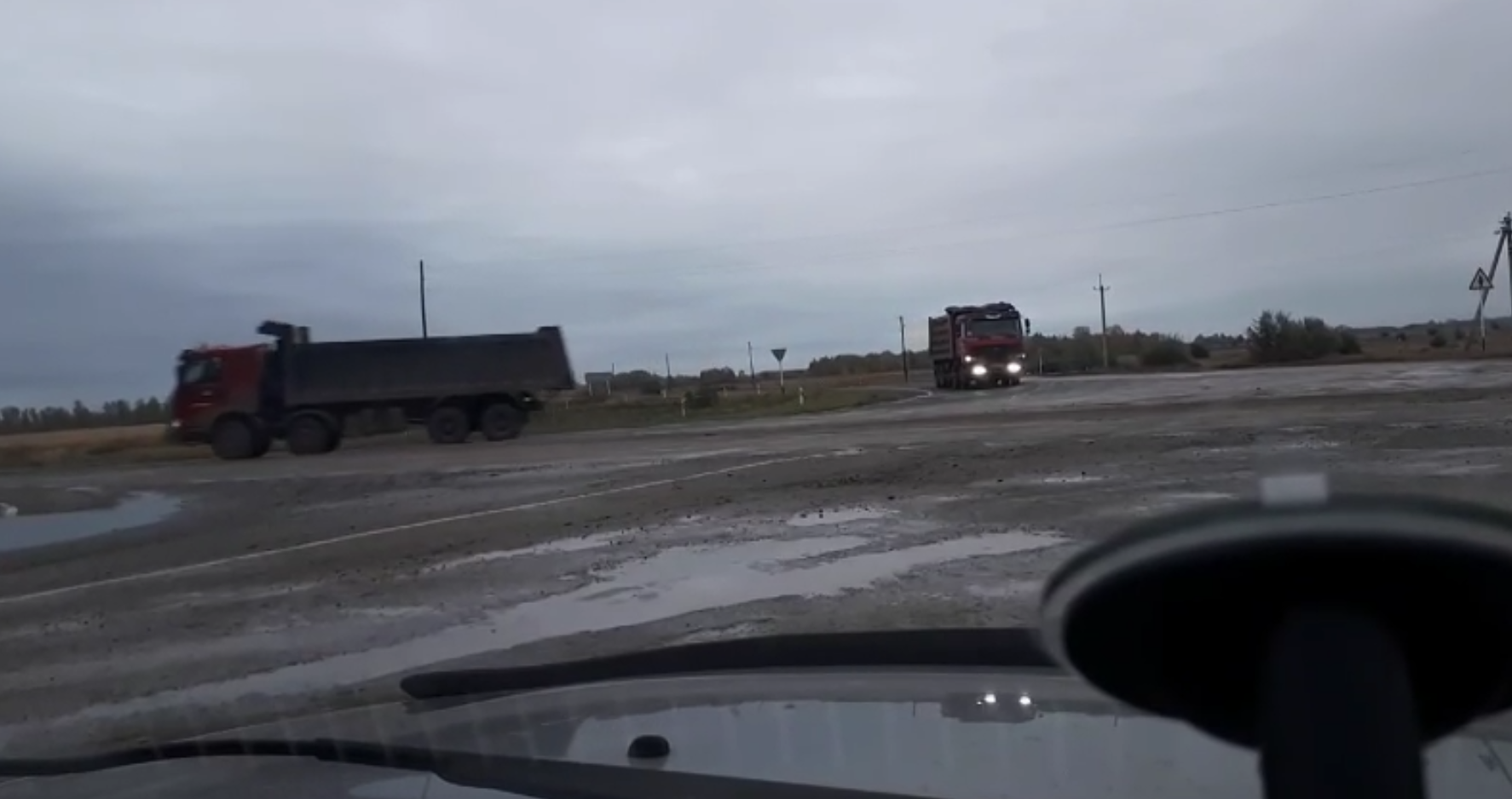 Пересечение ул. Ленина - ул. Тургенева г. Карасук 
(узел №2)
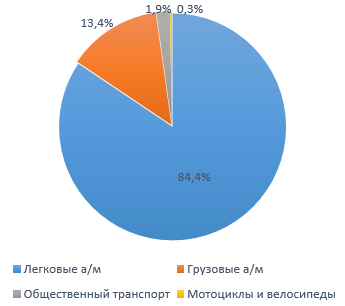 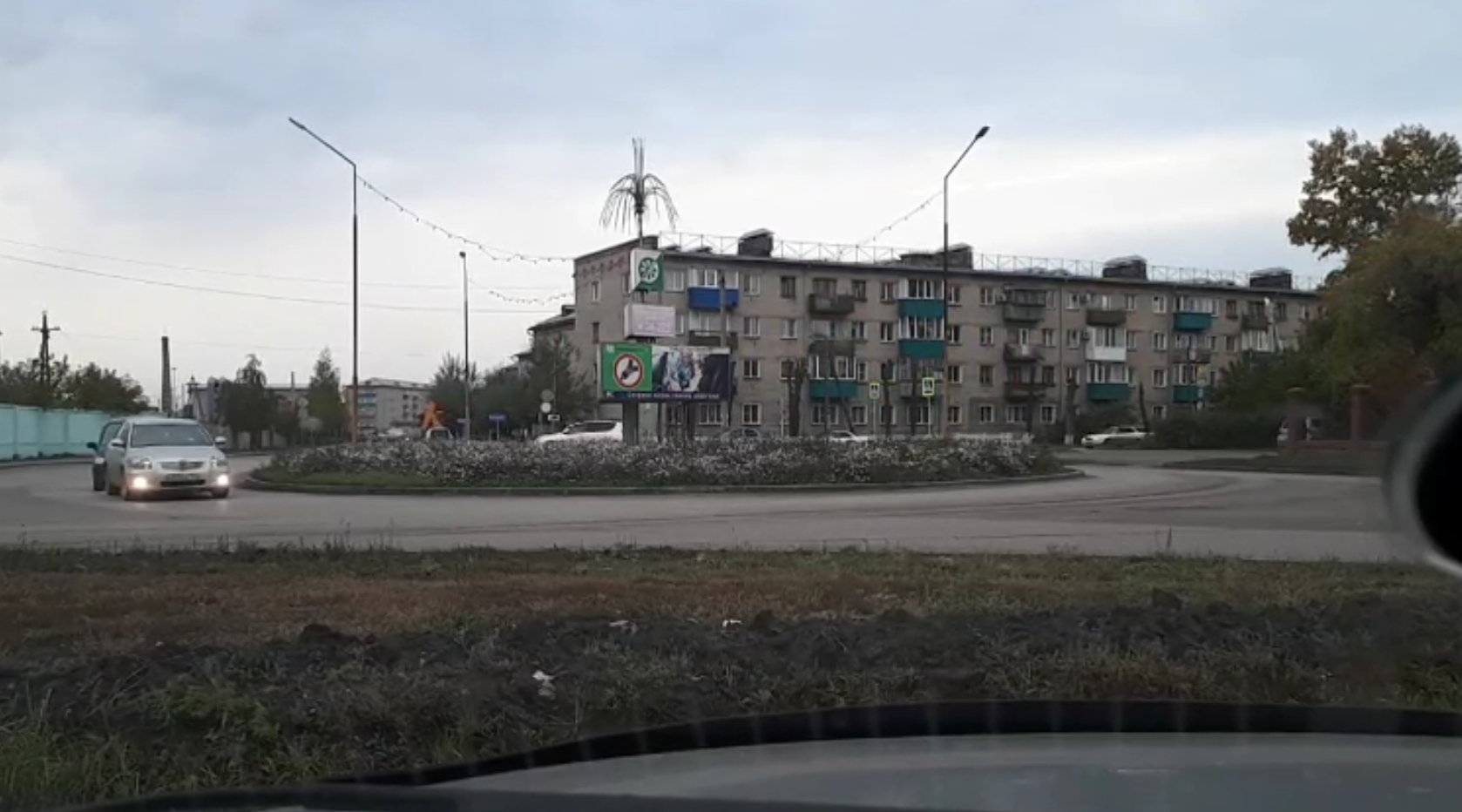 Примыкание ул. Щорса к а/д 50 ОП РЗ 50К-17р Новосибирск - Кочки - Павлодар (в пред. РФ) (узел №6)
Пересечение ул. Кутузова - ул. Ленина г. Карасук  
(узел №3)
Пересечение ул. Кутузова - ул. Терешковой г. Карасук (узел №5)
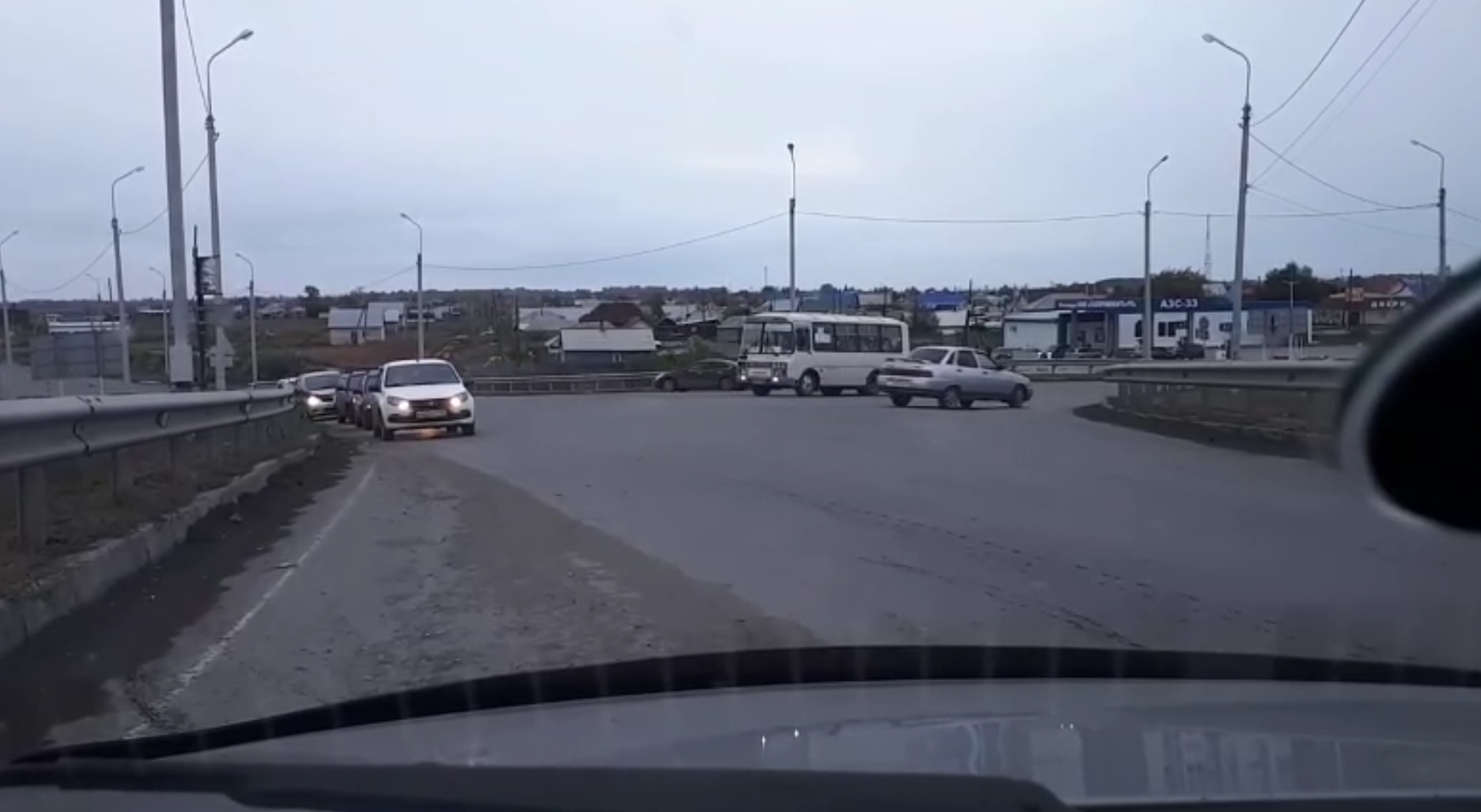 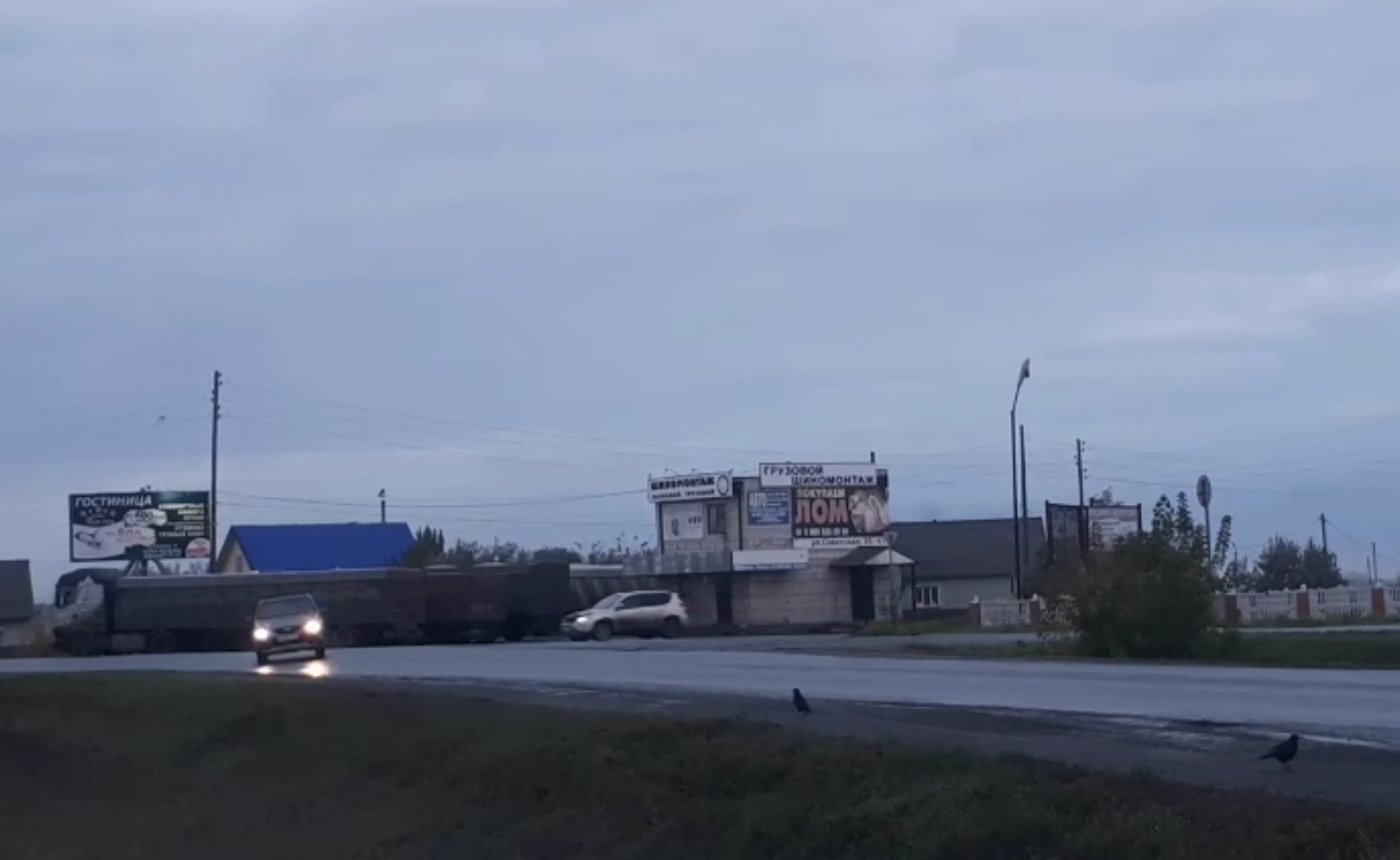 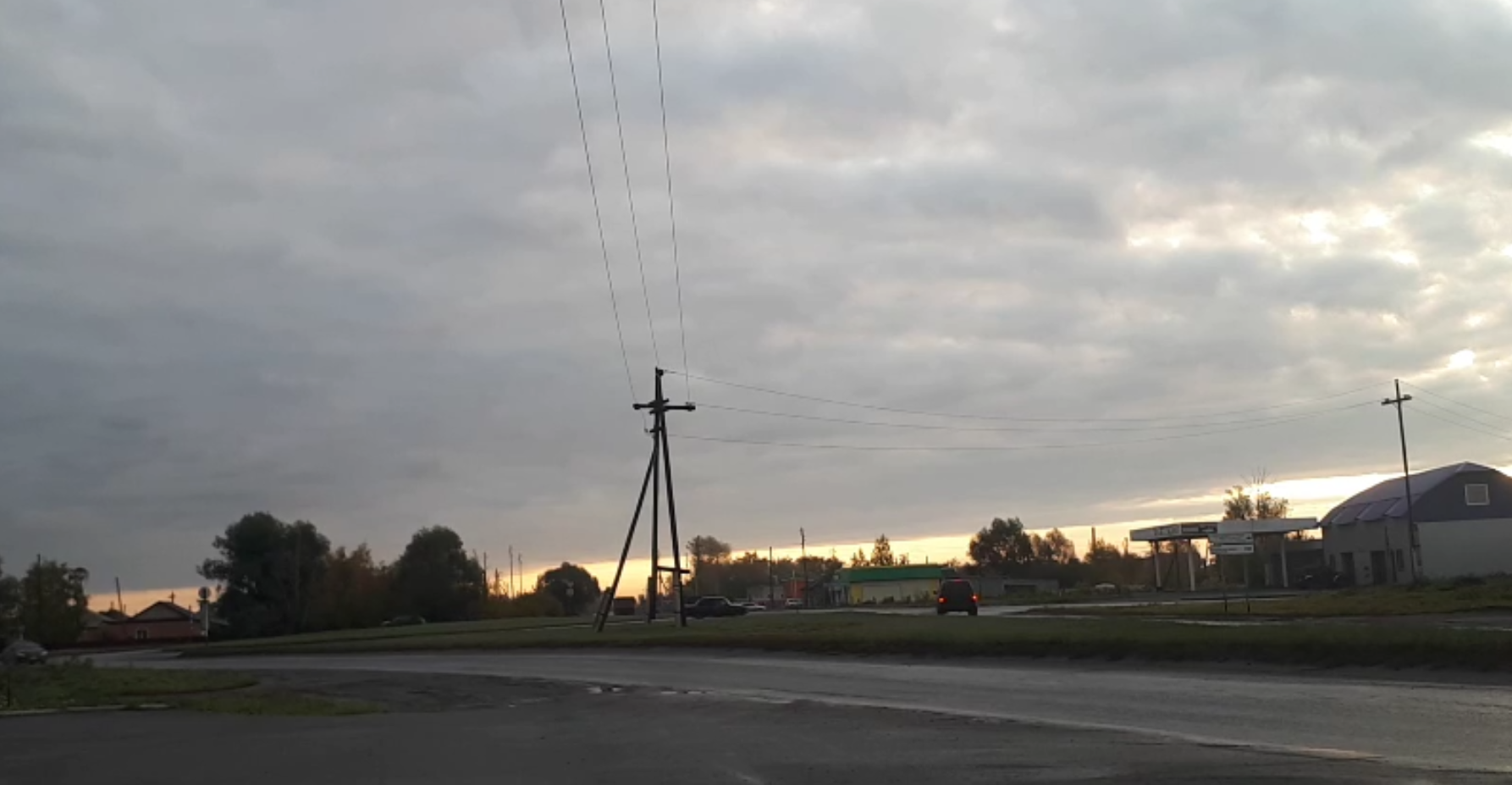 11
Параметры дорожного движения по результатам натурного обследования
Наглядное представление картограмм интенсивностей движения транспортных потоков по направлениям в утренний час «пик»
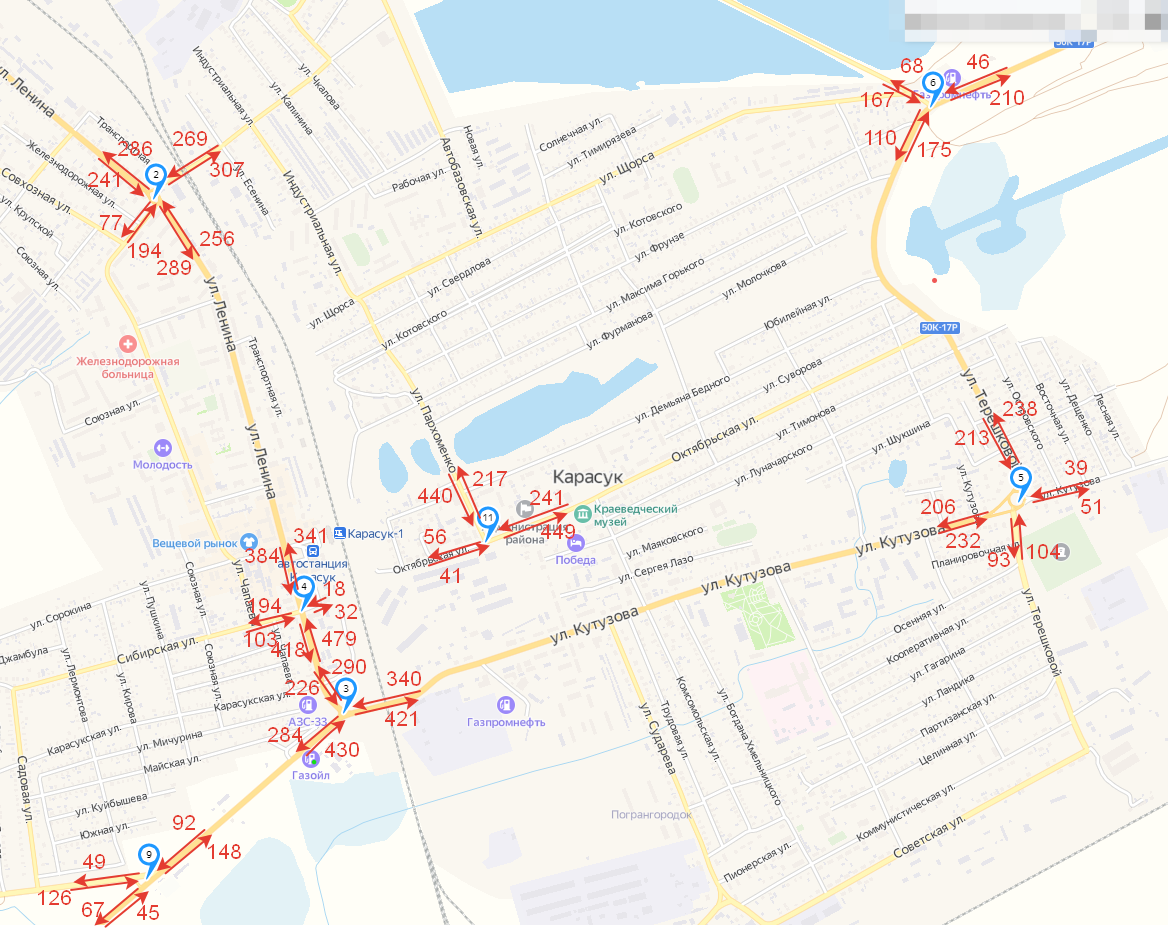 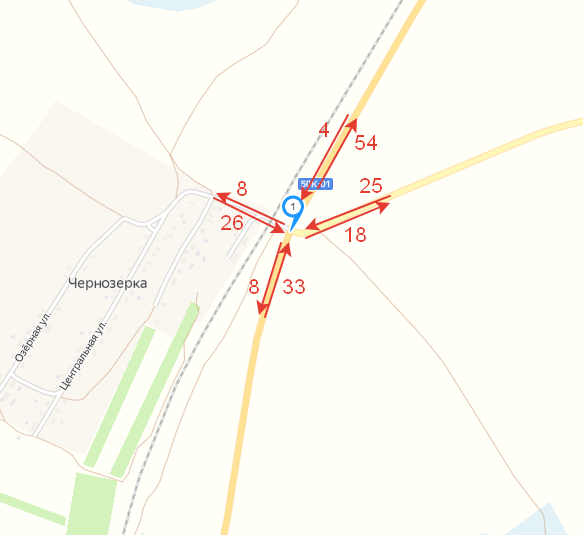 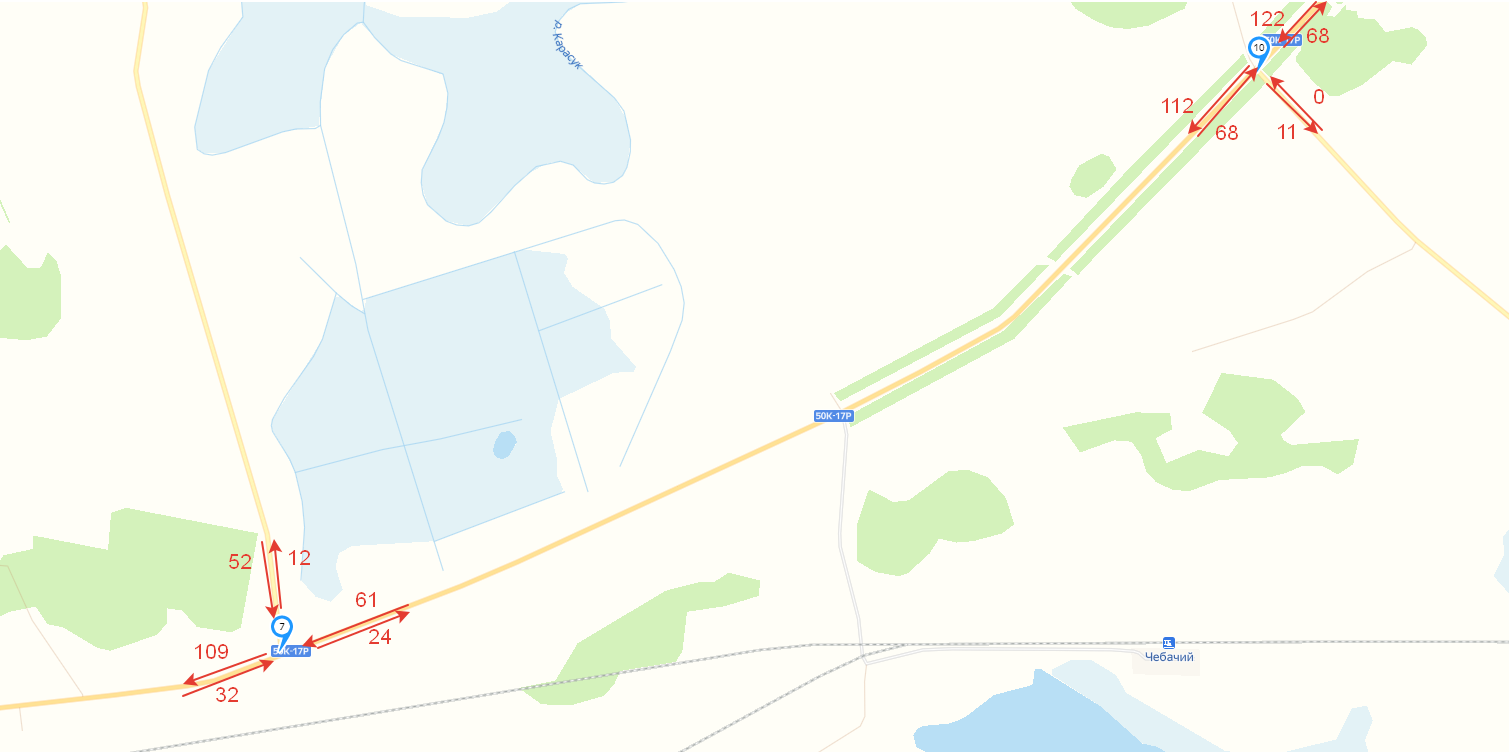 12
Транспортная модель Карасукского района, существующее положение
Картограмма распределения уровня обслуживания дорожного движения, в расчетный пиковый час
Картограмма распределения интенсивностей транспортных потоков, в расчетный пиковый час
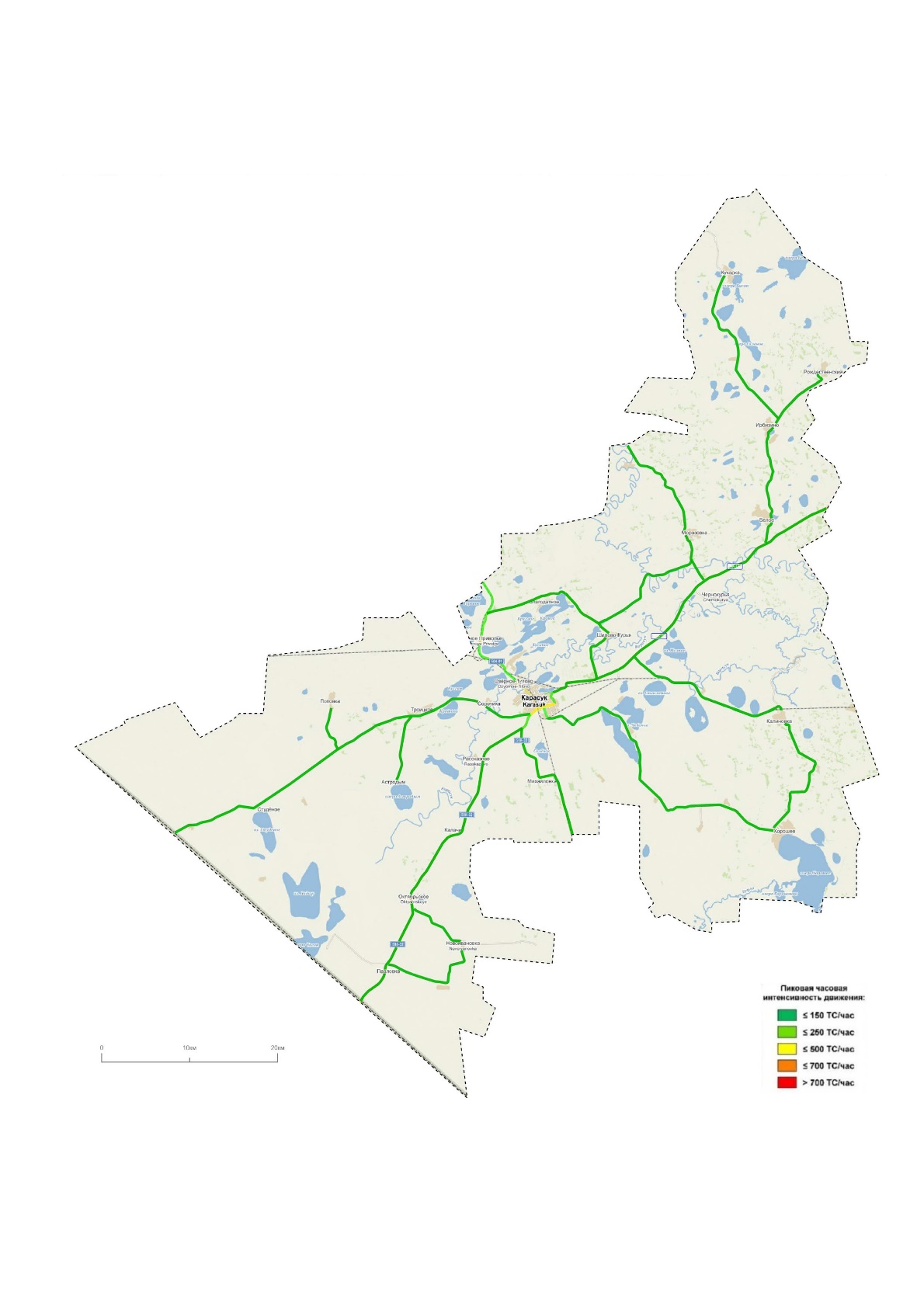 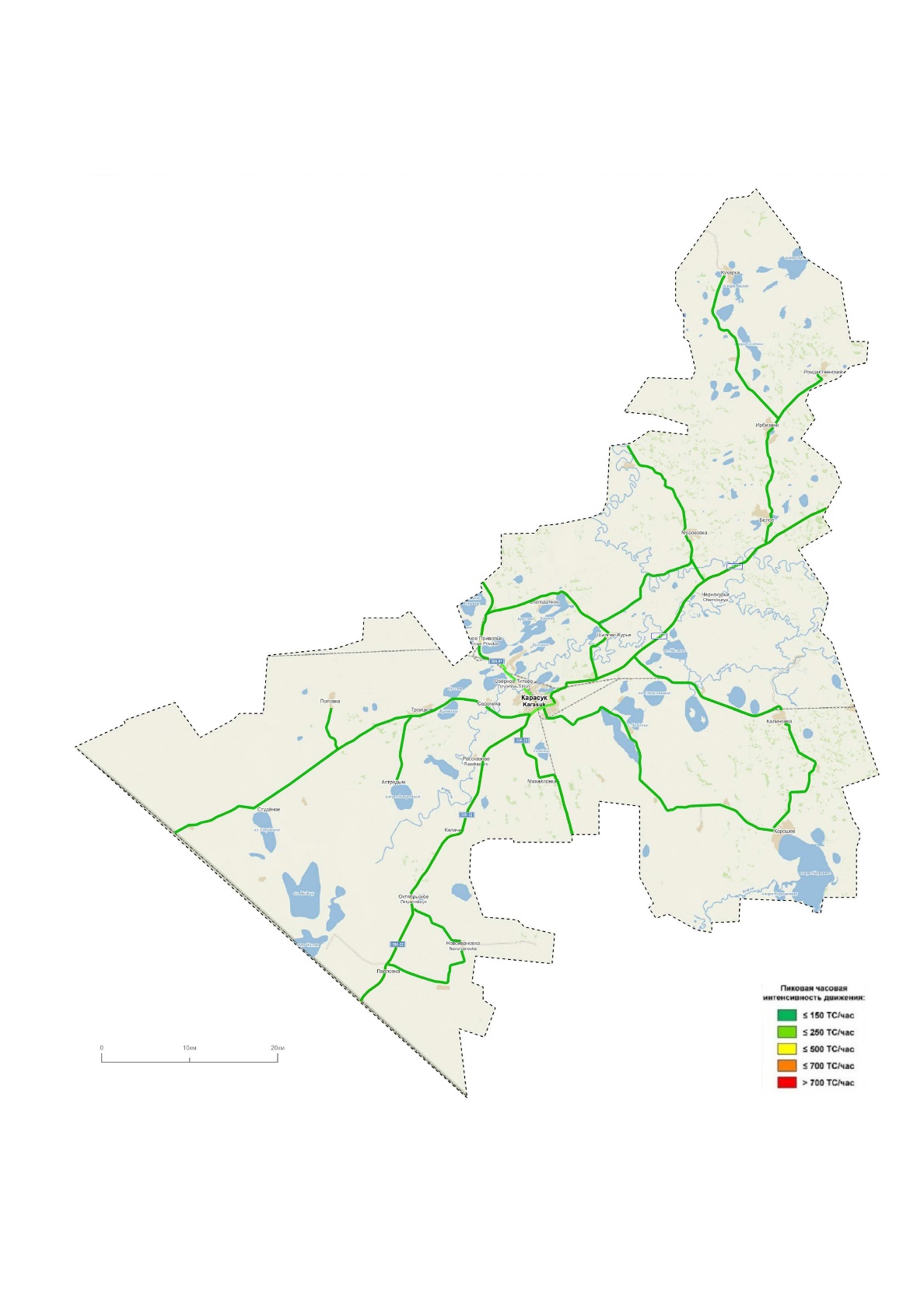 13
Инструментарий – программный комплекс PTV Vision® VISUM
Уровень аварийности
Расположение мест совершения ДТП на территории Карасукского района
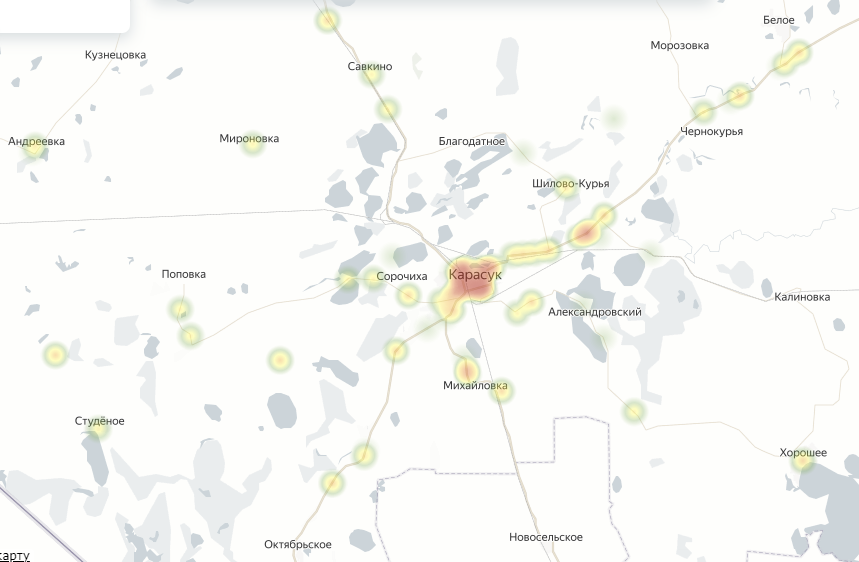 В 2020 году количество ДТП сохранилось на том же уровне к 2019 году, но возросло количество погибших (+4 человека) и снизилось количество раненых (-14 человек).
Расположение мест совершения ДТП на территории г. Карасук
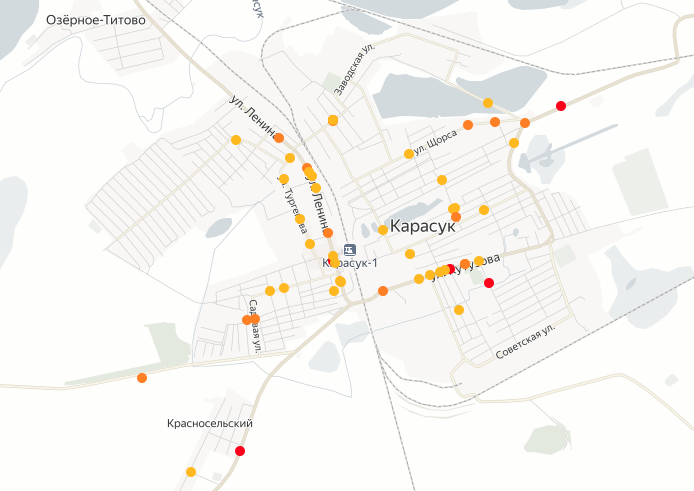 Доминирующим видом ДТП с тяжкими последствиями на рассматриваемой территории на протяжении рассматриваемого периода является столкновение транспортных средств, составляющее 40% от общего количества ДТП в 2018 году, 34,6% от общего количества ДТП в 2019 году и 26,9% от общего количества в 2020 году. Вторым по количеству ДТП является наезд на пешехода – 16,7% от общего количества ДТП в 2018 году, 19,2% от общего количества в 2019 году и 23,1% от общего количества ДТП в 2020 году.
По официальным данным ГУ МВД России по Новосибирской области
14
Формирование вариантов проектирования КСОДД. Оценка эффективности реализации вариантов проектирования КСОДД с использованием средств математического моделирования и выбор утверждаемого варианта проектирования КСОДД
Варианты проектирования и их целевые показатели
При рассмотрении принципиальных вариантов проектирования КСОДД Карасукского района были учтены прогнозные данные социально-экономического и градостроительного развития района, изменения транспортного спроса, существующая транспортная ситуация на дорогах и улицах, данные о транспортной подвижности населения и уровне автомобилизации. 
Предлагаются 2 сценария: консервативный и оптимальный.
Консервативный вариант реализации включает запланированные мероприятия существующих документов территориального, стратегического и транспортного планирования, программных документов, обеспеченных финансированием.
Оптимальный вариант включает в себя мероприятия аналогично консервативному варианту и мероприятия, направленные на достижение целевых показателей на срок разработки КСОДД.
По итогам сравнения целевых показателей КСОДД в качестве рекомендуемого сценария развития был выбран Оптимальный вариант, удовлетворяющий потребностям населения города в эффективном транспортном обслуживании и направленный на решение транспортных проблем района, а именно приведение дорог и улиц в нормативное состояние, упорядочение и улучшение условий дорожного движения транспортных средств и пешеходов, обеспечение безопасного и качественного транспортного обслуживания населения
16
Мероприятия по организации дорожного движения
 и очередность их реализации
Повышение пропускной способности дорог, в том числе посредством устранения условий, способствующих созданию помех для дорожного движения или создающих угрозу его безопасности, формированию кольцевых пересечений и примыканий дорог, реконструкции перекрестков и строительства транспортных развязок
По результатам проведенного анализа существующих условий движения и ОДД повышение пропускной способности дорог на дорожной сети Карасукского района достигается посредством проведения комплекса мероприятий, предложенных в рамках настоящей КСОДД:

Обеспечение транспортной связанности рассматриваемой территории посредством приведения параметров элементов УДС к нормативным требованиям (слайды 22, 23).

2) Совершенствование системы информационного обеспечения участников дорожного движения (слайд 25).

3) Проведение локально - реконструкционных мероприятий на пересечении ул. Кутузова – ул. Ленина в г. Карасук (слайд 28).
18
Развитие инфраструктуры в целях обеспечения движения пешеходов и велосипедистов, в том числе строительству и обустройству пешеходных переходов
Расположение пешеходных переходов, требующих обустройства в соответствии с действующими нормами
Схема предлагаемых мероприятий по устройству тротуаров
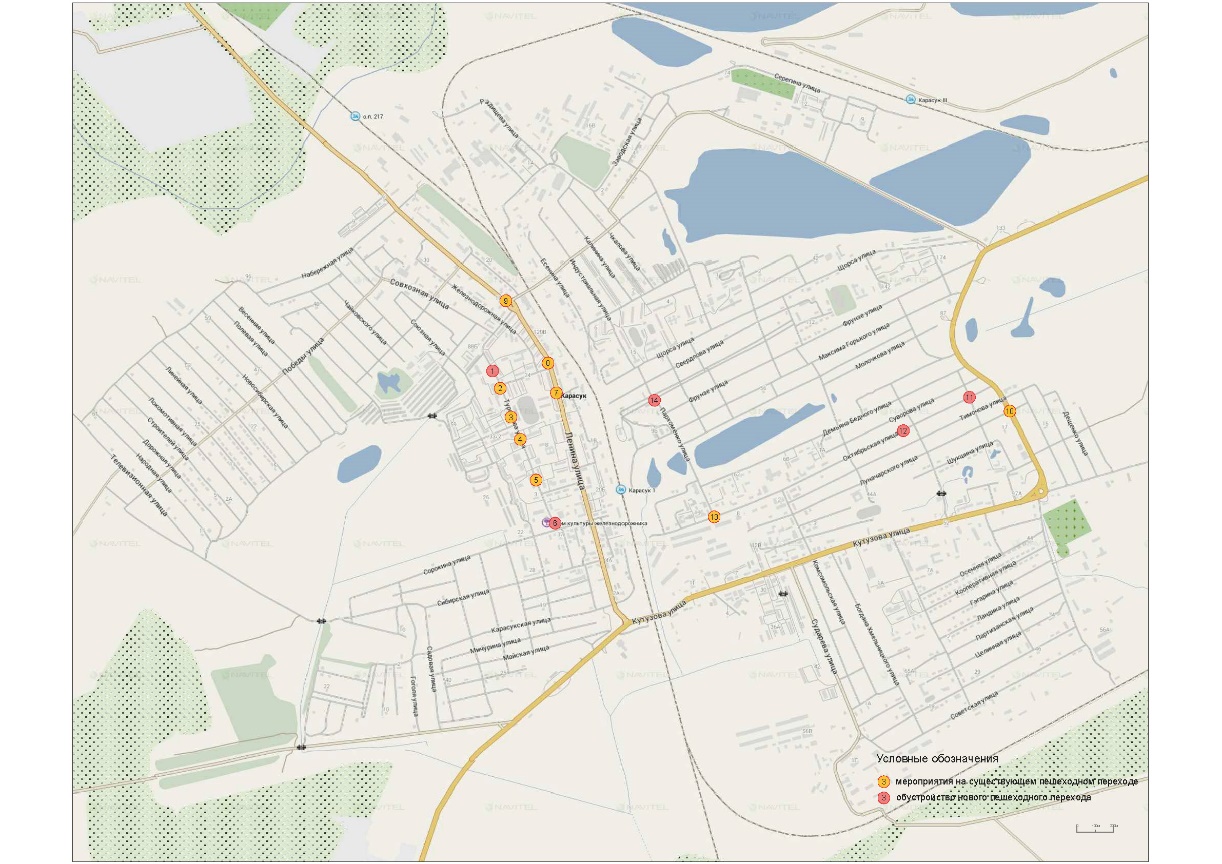 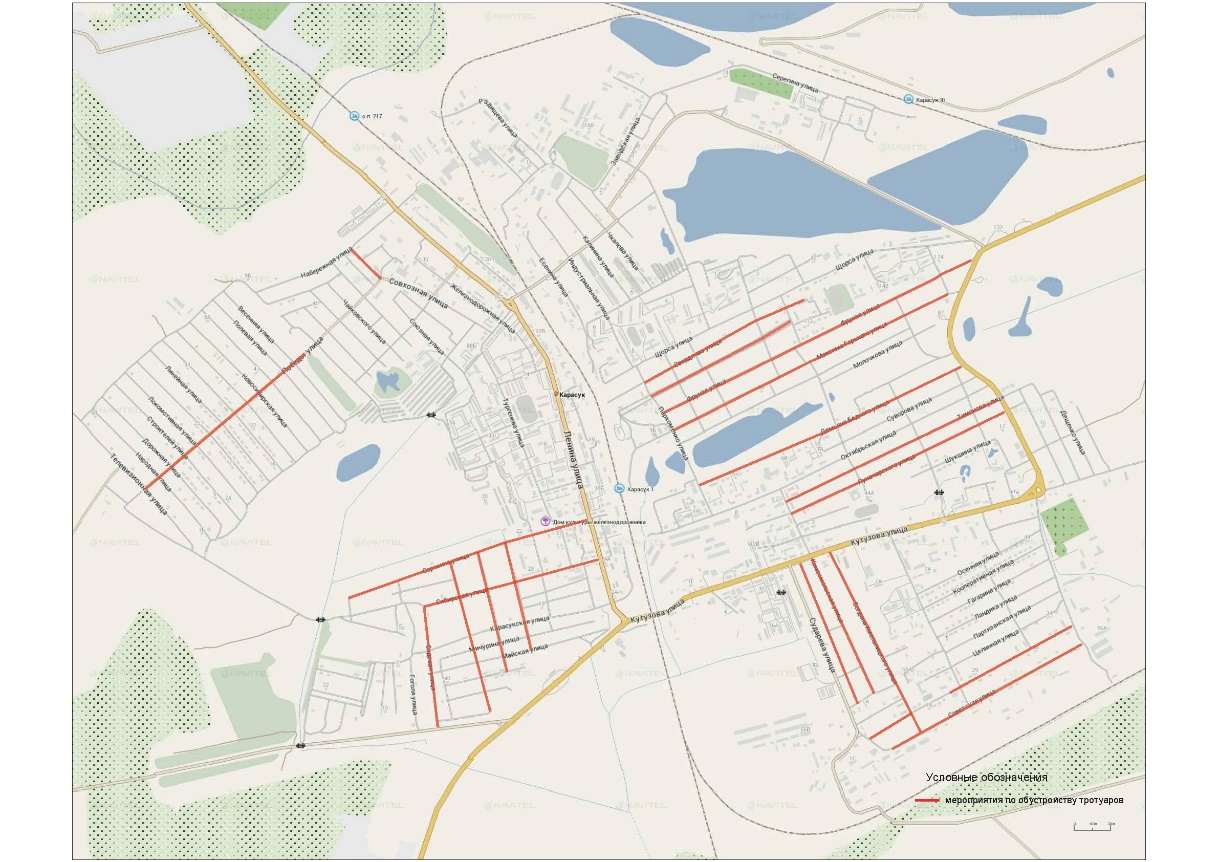 В ходе проведения комплексного обследования было выявлено 14 пешеходных переходов, не соответствующих требованиям нормативных документов. Предусмотрены мероприятия по их обустройству в краткосрочной перспективе, а именно установка дорожных знаков 5.19.1(2), нанесение дорожной разметки 1.14.1 и установка искусственного освещения в зоне пешеходного перехода.
2)	Разработаны мероприятия по устройству 5 пешеходных переходов вблизи остановочных пунктов согласно ГОСТ Р 52766-2007 «Дороги автомобильные общего пользования. Элементы обустройства. Общие требования».
Для движения пешеходов предусмотрено строительство тротуаров с шириной пешеходной части не менее 1,0 м.
ПКРТИ Карасукского района предусмотрены мероприятия по развитию инфраструктуры пешеходного передвижения.
19
Развитие инфраструктуры в целях обеспечения движения пешеходов и велосипедистов, в том числе строительству и обустройству пешеходных переходов
Схема предлагаемых мероприятий по развитию велотранспортной инфраструктуры
В рамках комплексного развития транспортной инфраструктуры Карасукского района на долгосрочную перспективу целесообразно рассмотреть вопрос развития велотранспортной инфраструктуры, направленной на обеспечение безопасного и комфортного использования велотранспорта как в рекреационных целях, так и для деловых и бытовых поездок.
При построении схемы по развитию велосипедных путей сообщения протяженностью 18,35 км учитывались следующие особенности: наличие объектов притяжения, выявление основных потенциальных направлений велотранспортных маршрутов, геометрические параметры УДС, условия ОДД и др.
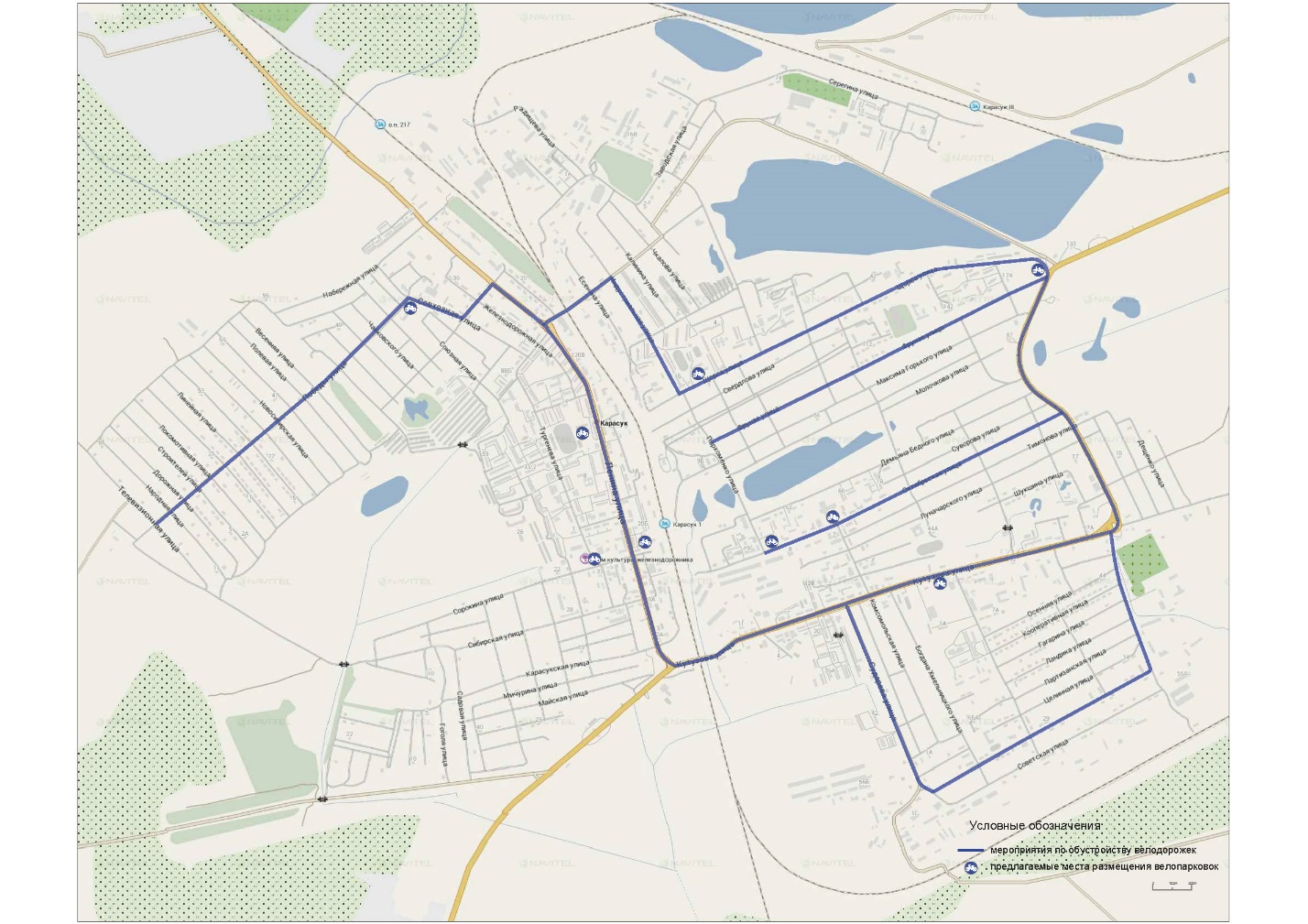 20
Развитие парковочного пространства
Схема предлагаемых мероприятий по размещению парковочных мест на территории Карасукского района
По результатам проведенного обследования предлагается размещение парковочных мест (120 ед.) на УДС г. Карасук вблизи объектов притяжения.

Во исполнение федерального закона от 29 декабря 2017 года №443-ФЗ необходимо разработать реестр парковок общего пользования на автомобильных дорогах общего пользования местного значения.
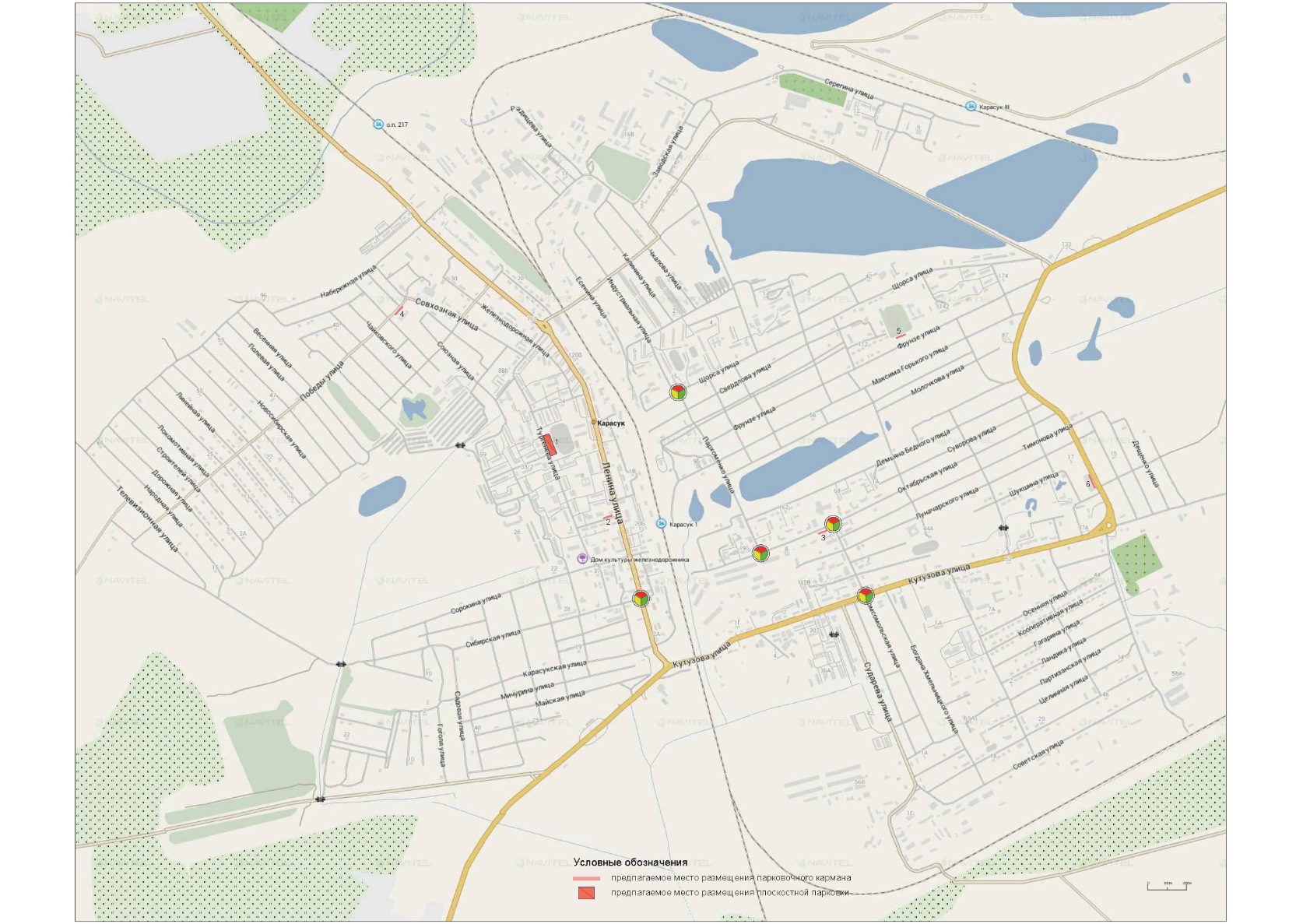 21
Обеспечение транспортной связанности территорий
Перечень дорог и улиц местного значения на территории Карасукского района, требующих капитального ремонта, по результатам проведенного обследования
22
Обеспечение транспортной связанности территорий
Согласно Программе комплексного развития транспортной инфраструктуры (ПКРТИ) Новосибирской области в границах Карасукского района предусмотрен капитальный ремонт автомобильной дороги 50 ОП РЗ 50К-01 а/д «992 км а/д «Р-254» – Купино – Карасук» протяженностью 13,85 км (срок реализации: 2021 - 2022 годы), строительство южного обхода г. Карасук «а/д 50К-17р – а/д 50К-32» протяженностью 8,5 км (срок реализации 2031 – 2040 годы), реконструкция автомобильной дороги муниципального значения 50 ОП МЗ 50Н-1009 «Карасук – Хорошее – Свободный Труд – Калиновка» на участке км 30+500 – км 40+560 протяженностью 10,06 км (срок реализации 2023 – 2024 годы).
Перечень программных мероприятий ПКРТИ города Черепаново
23
Организация движения маршрутных транспортных средств
Схема расположения остановочных пунктов общественного транспорта на территории Карасукского района запланированных к обустройству
Для обеспечения безопасного и качественного транспортного обслуживания населения предлагается обустройство 19 остановочных пунктов в соответствии с ГОСТ Р 52766-2007 «Дороги автомобильные общего пользования. Элементы обустройства. Общие требования» на маршрутах общественного транспорта.
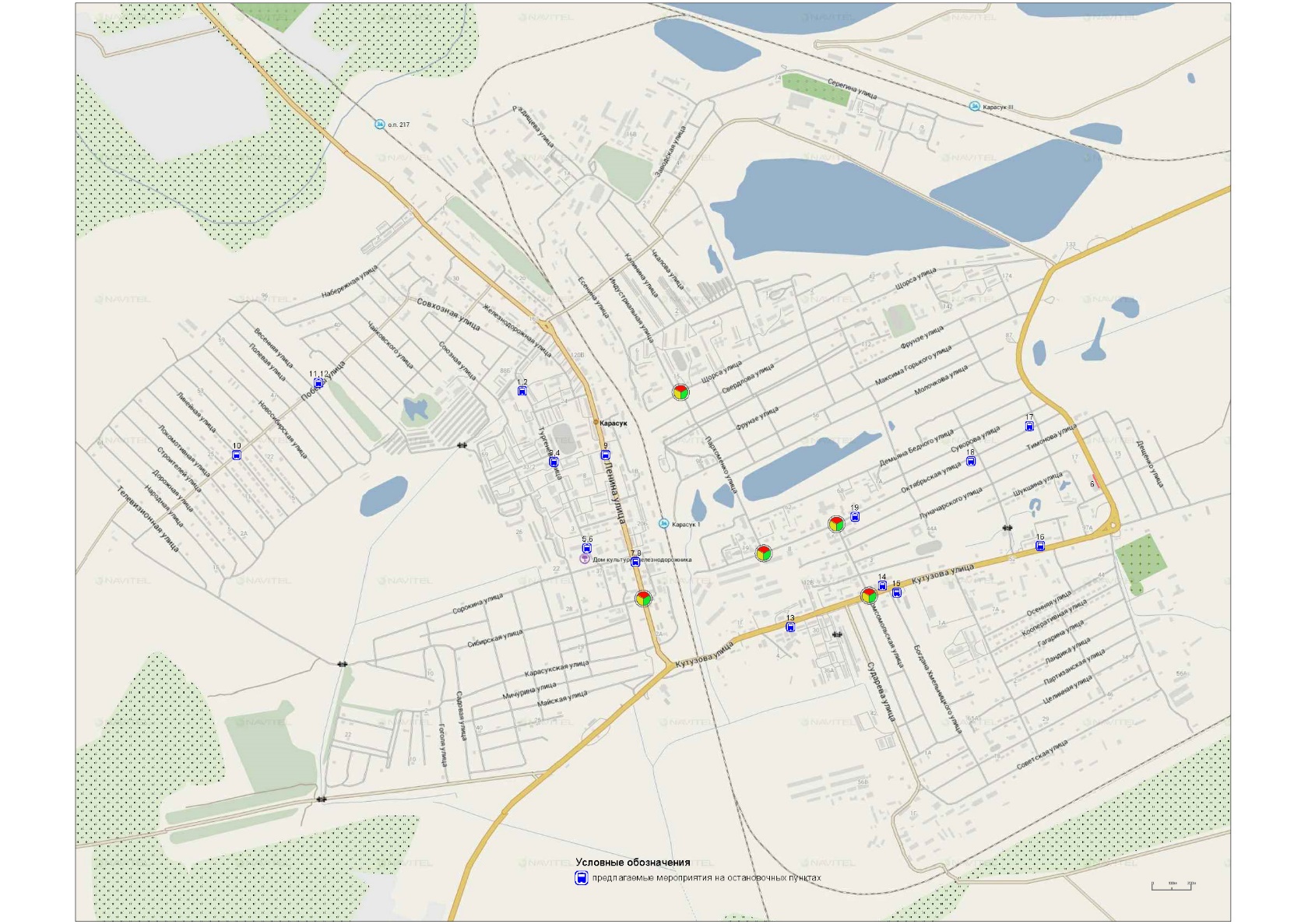 24
Совершенствование системы информационного обеспечения участников дорожного движения
Схема размещения информационных знаков индивидуального проектирования на территории Карасукского района
По результатам проведенного обследования было выявлено, что необходима установка дополнительных информационных знаков индивидуального проектирования на некоторых участках в границах Карасукского района
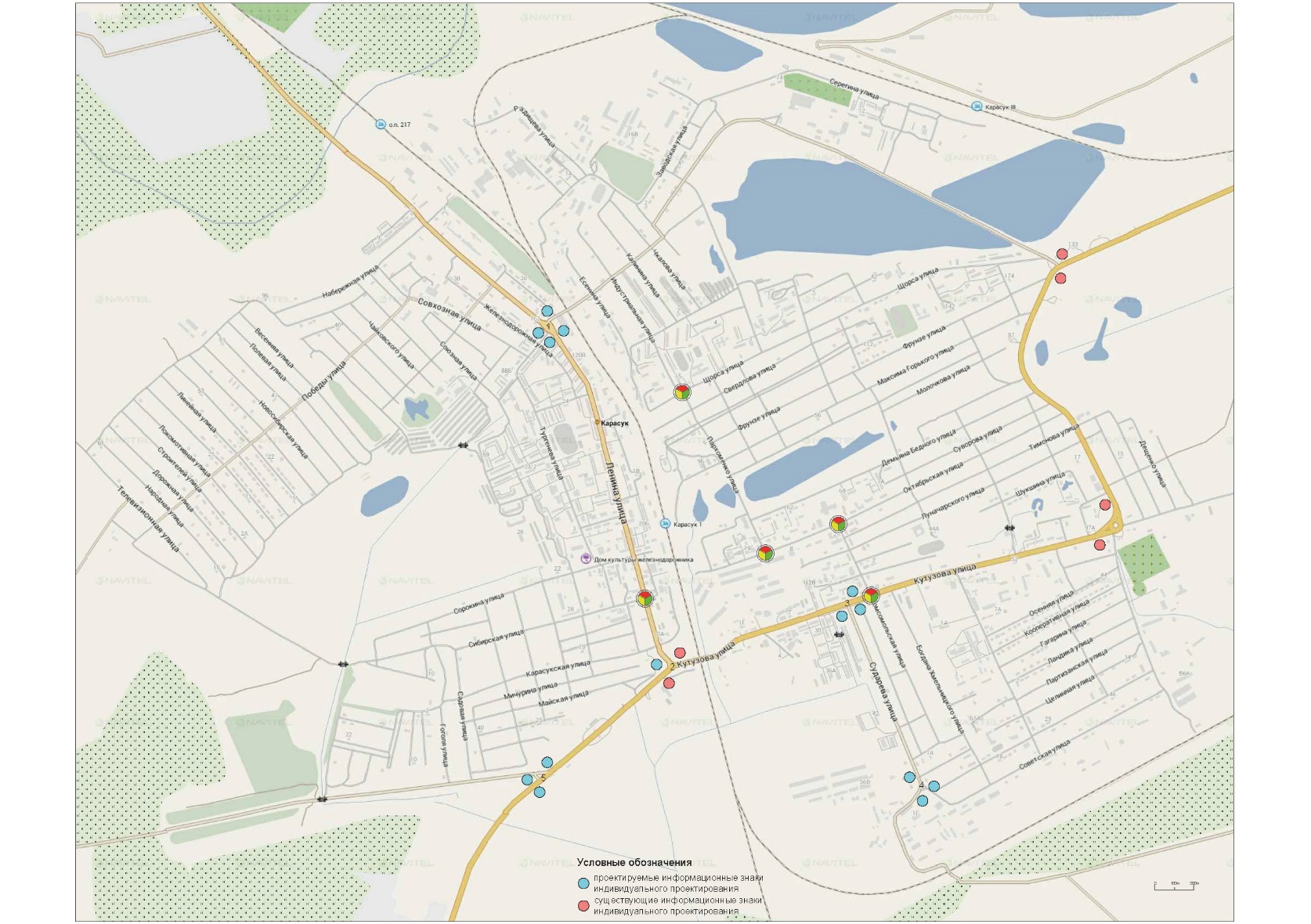 25
Обеспечение благоприятных условий для движения инвалидов
В краткосрочной перспективе необходима реализация мероприятий по обеспечению транспортной доступности пешеходных переходов и остановочных пунктов для МГН вблизи медицинских учреждений.
Перечень медицинских учреждений на территории Карасукского района, вблизи которых необходима реализация мероприятий
Пример наземного пешеходного перехода, оборудованного пандусным сходом и тактильной плиткой
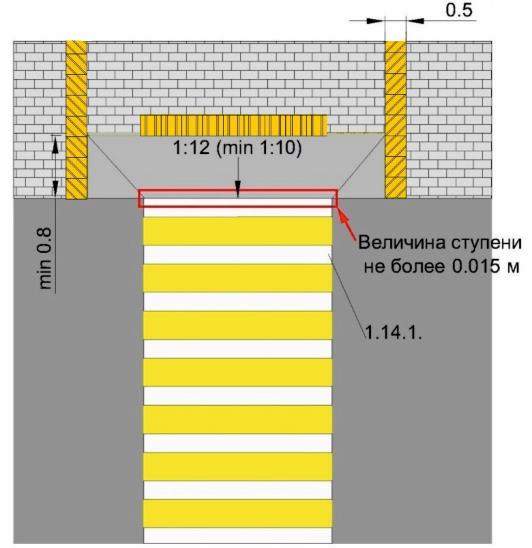 Пример размещения пандусов на пешеходных переходах
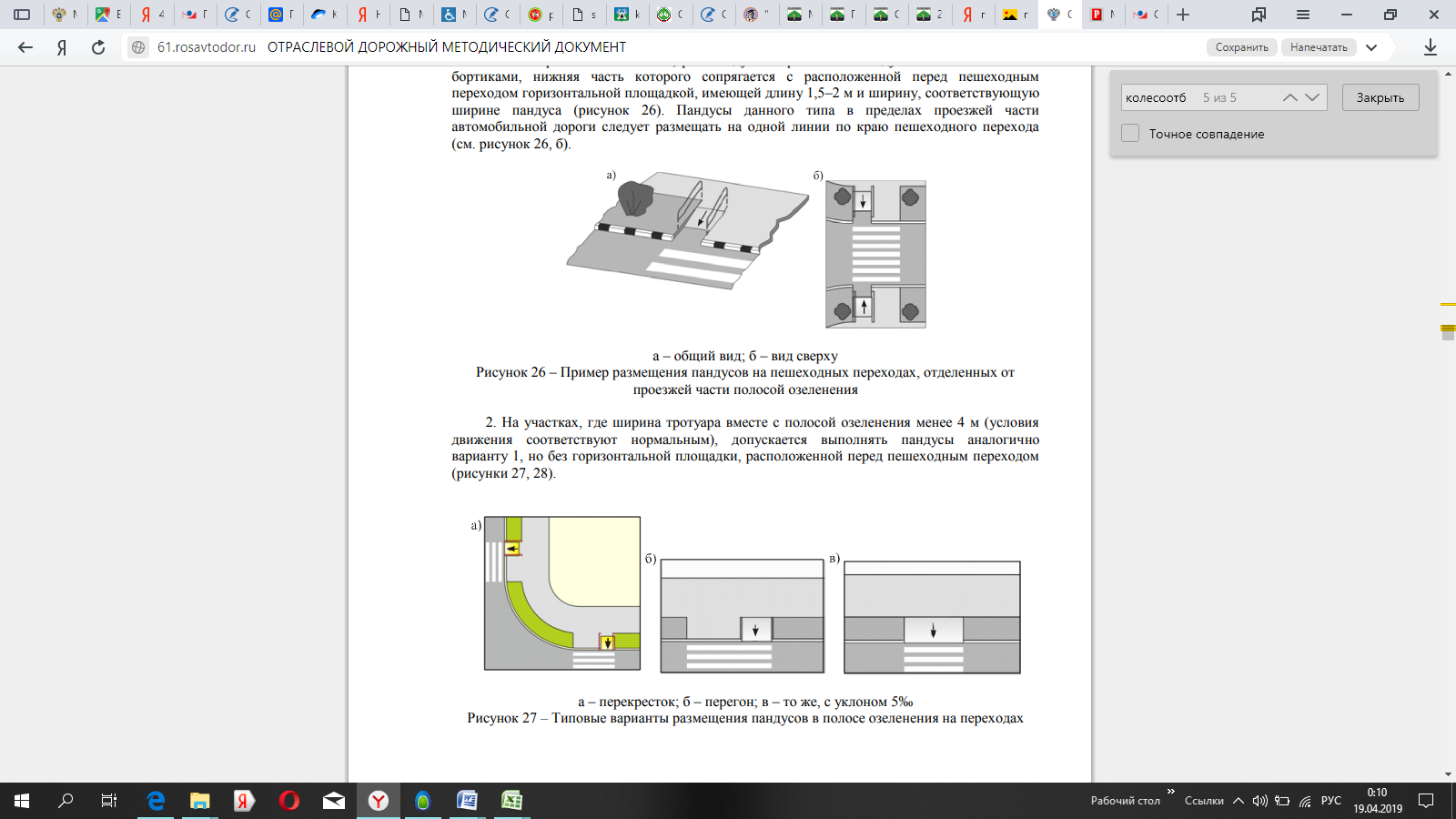 26
Обеспечение маршрутов безопасности движения детей к образовательным организациям
Перечень образовательных учреждений на территории Карасукского района, вблизи которых необходима реализация мероприятий
На территории Карасукского района в краткосрочной перспективе необходима реализация мероприятий по обеспечению безопасности движения детей вблизи общеобразовательных учреждений.
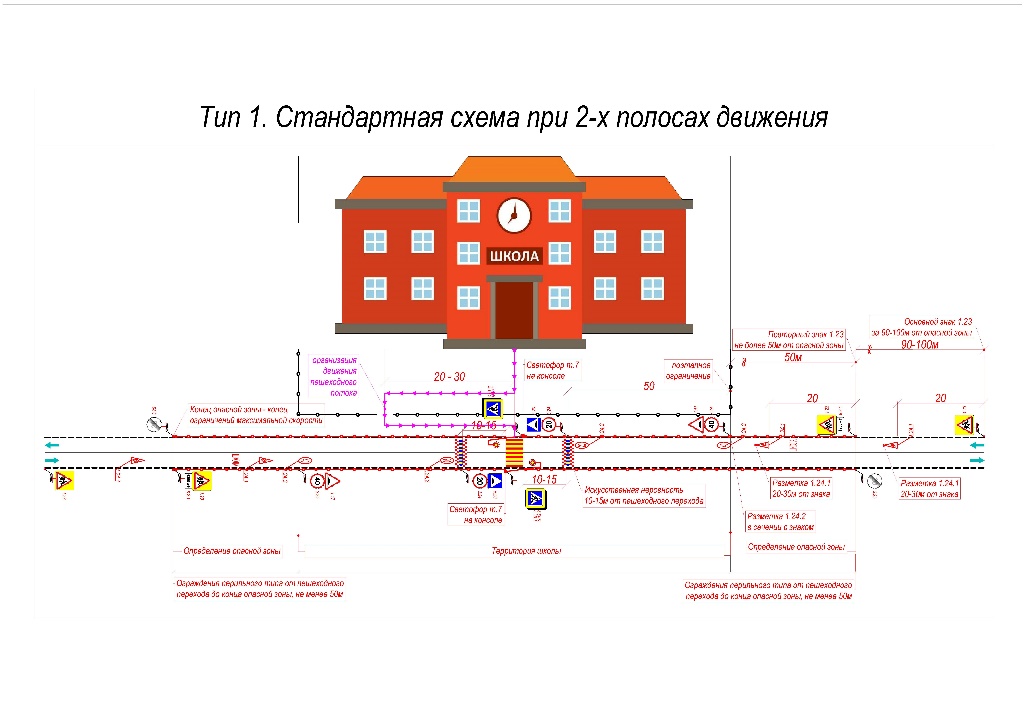 27
Локально-реконструкционные мероприятия ОДД
Пересечение ул. Кутузова – ул. Ленина
Картограмма скорости движения в утренний час «пик»
Картограмма интенсивностей ТП 
в утренний час «пик»
Существующая схема ОДД
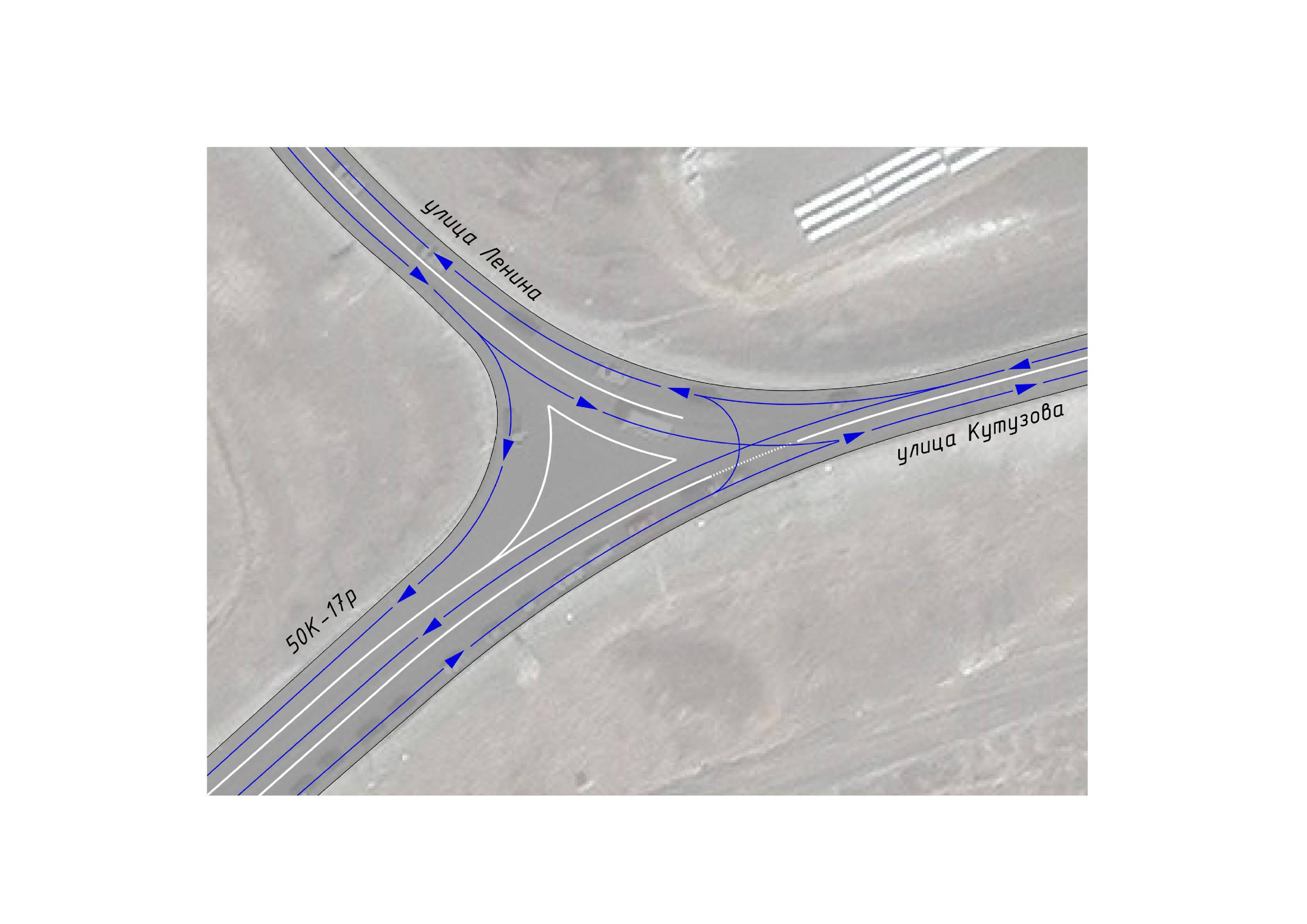 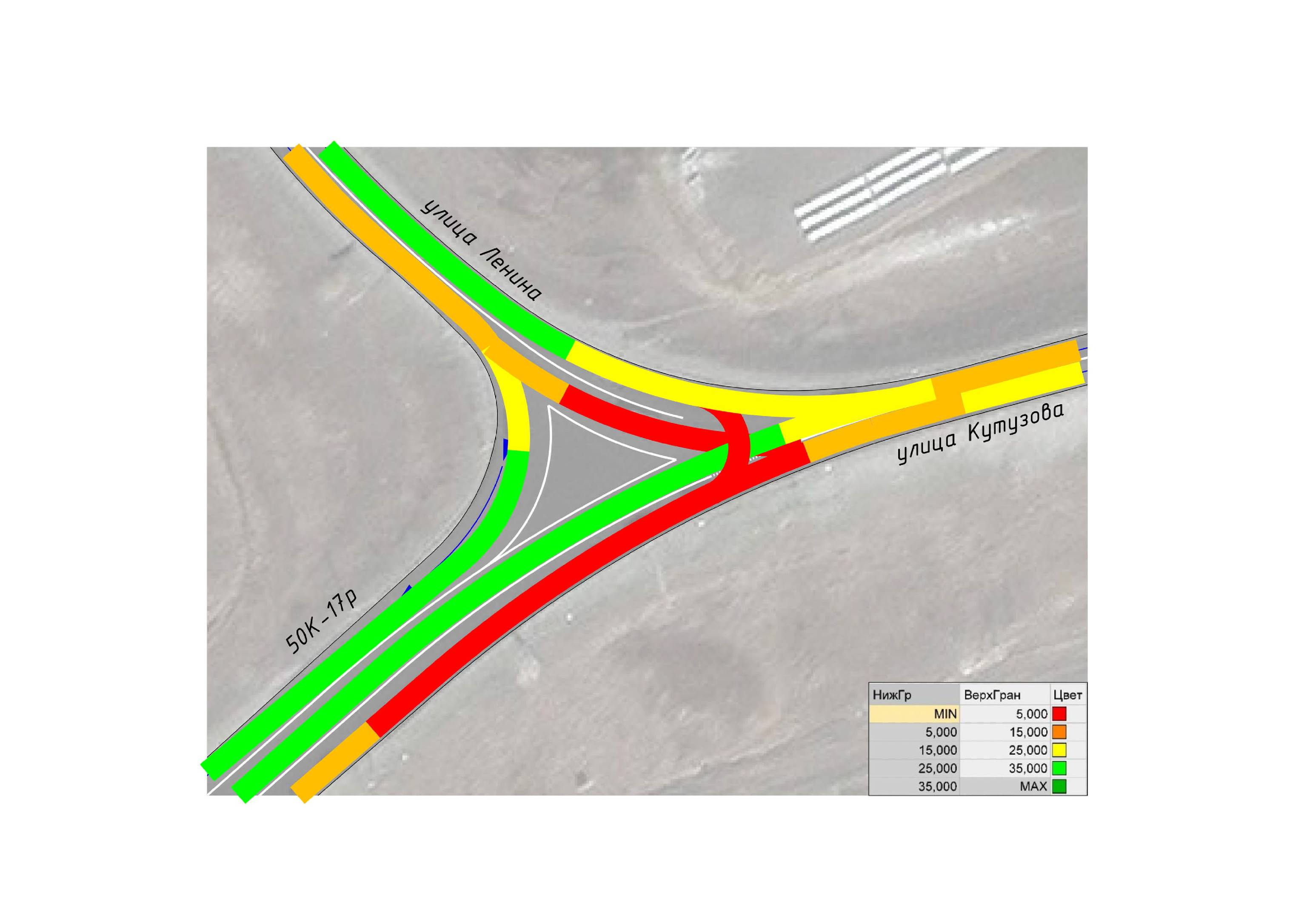 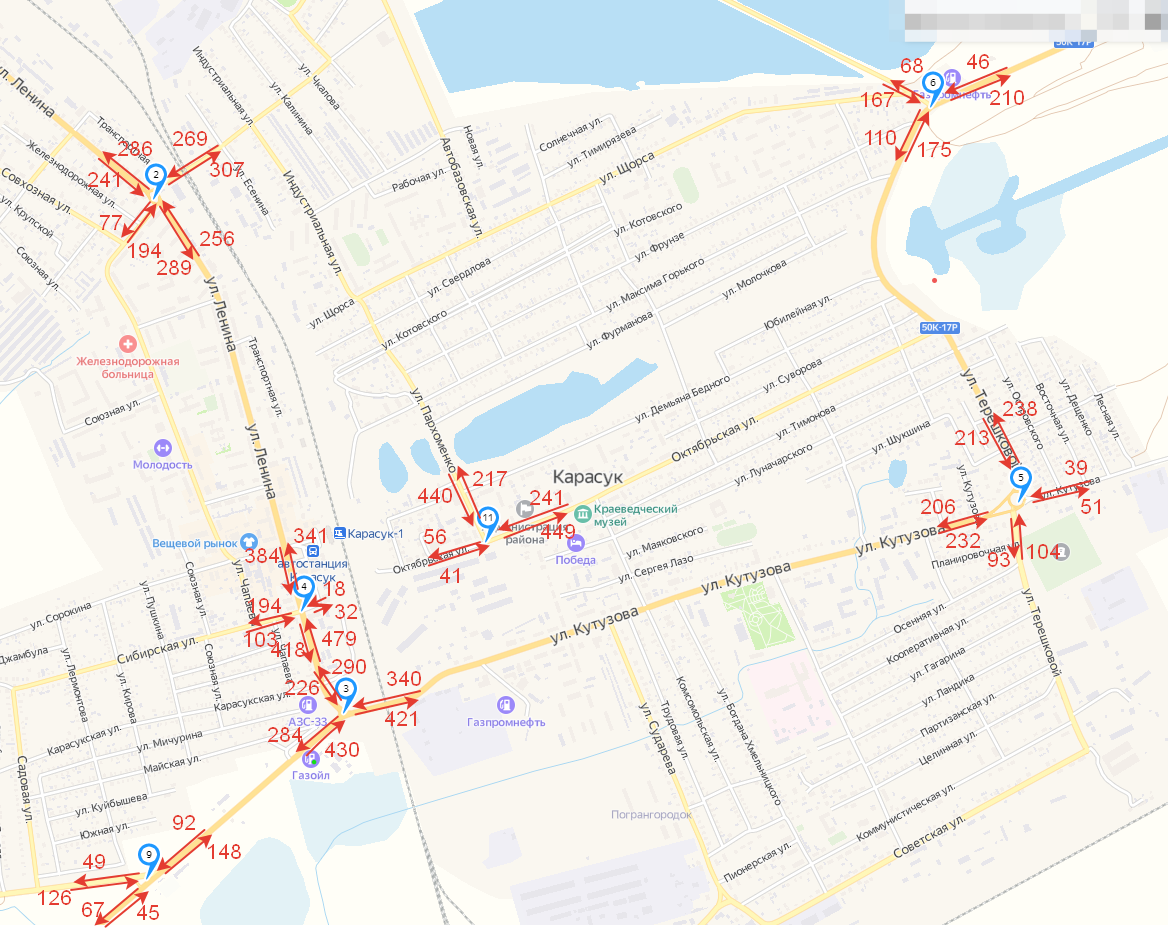 Картограмма скорости движения 
с учетом мероприятий
Предлагаемая схема ОДД
Картограмма плотности ТП 
с учетом мероприятий
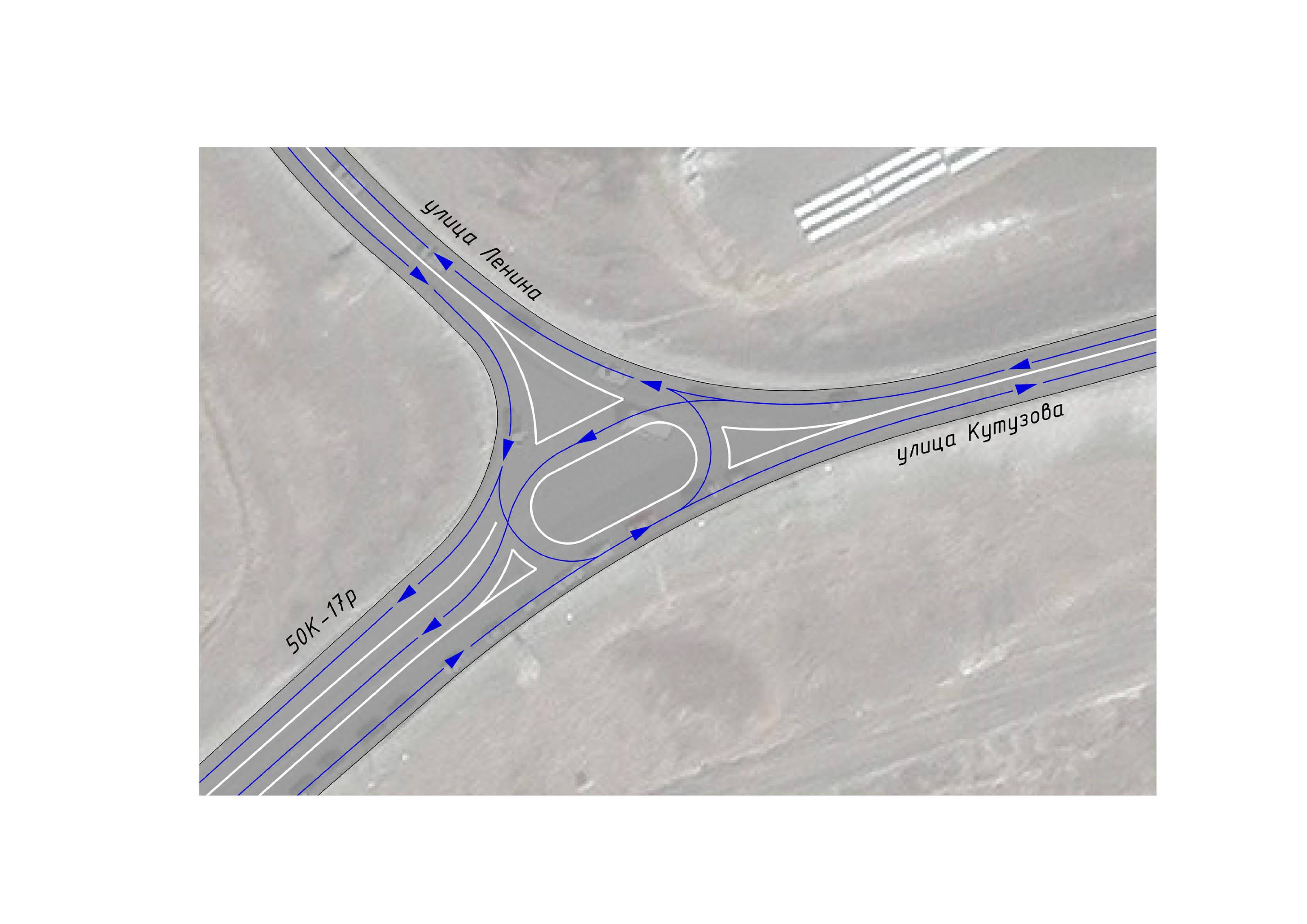 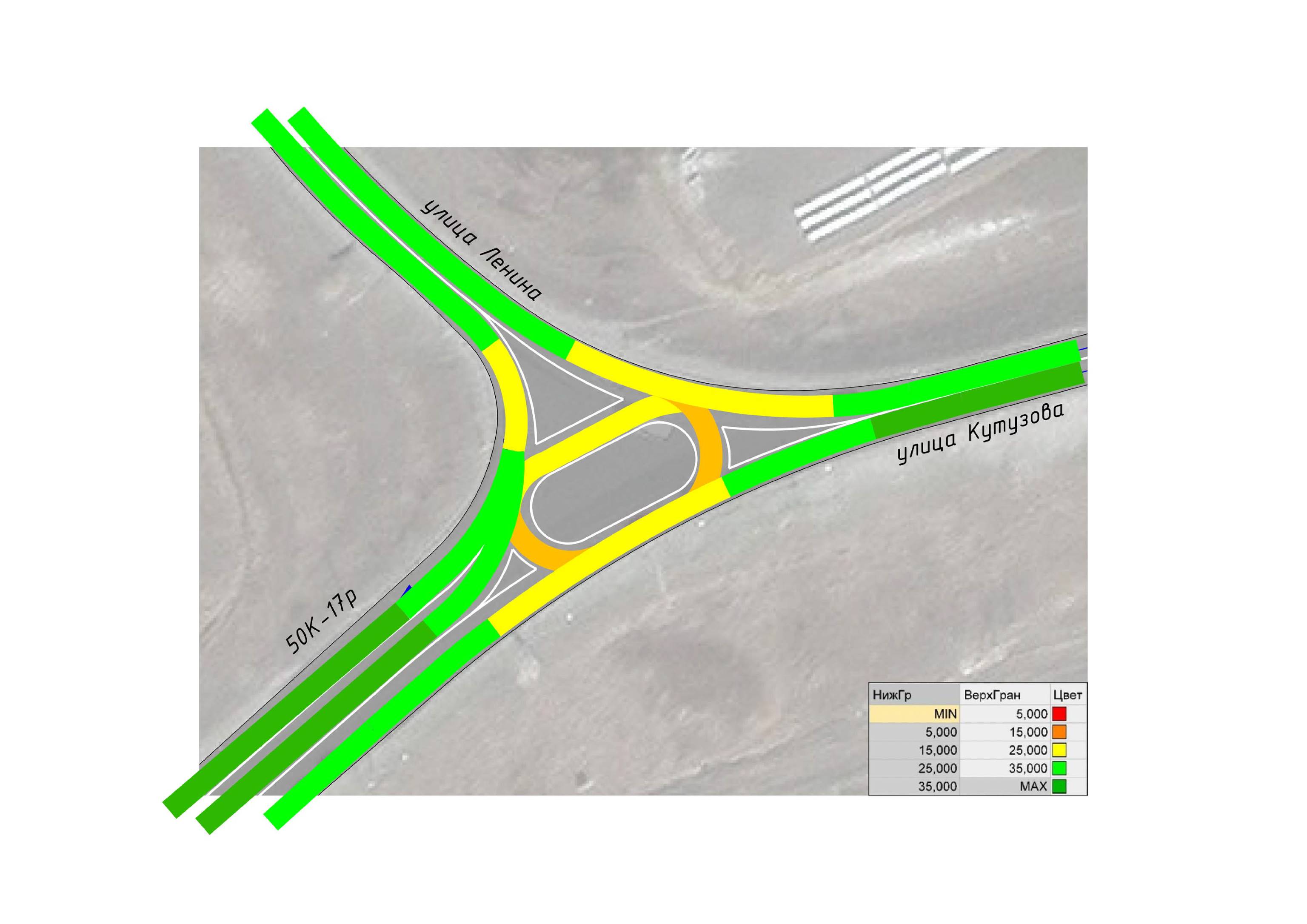 На рассматриваемом пересечении в долгосрочной перспективе предлагается организация кругового движения.
Предлагаемые мероприятия позволят уменьшить среднее время проезда в узле на 7% и увеличить пропускную способность. Главным преимуществом реализации предлагаемых мероприятий является устранение конфликтных точек пересечений транспортных потоков и повышение уровня БДД.
28
Мероприятия по расстановке работающих в автоматическом режиме 
средств фото- и видеофиксации нарушений ПДД
Схема размещения предлагаемых технических средств фотовидеофиксации нарушений ПДД на территории Карасукского района
В краткосрочной перспективе предлагается установка 3 стационарных работающих в автоматическом режиме средства фото- и видеофиксации нарушений ПДД в г. Карасук с целью соблюдения водителями скоростного режима в предлагаемых зонах ограничения скоростного режима.
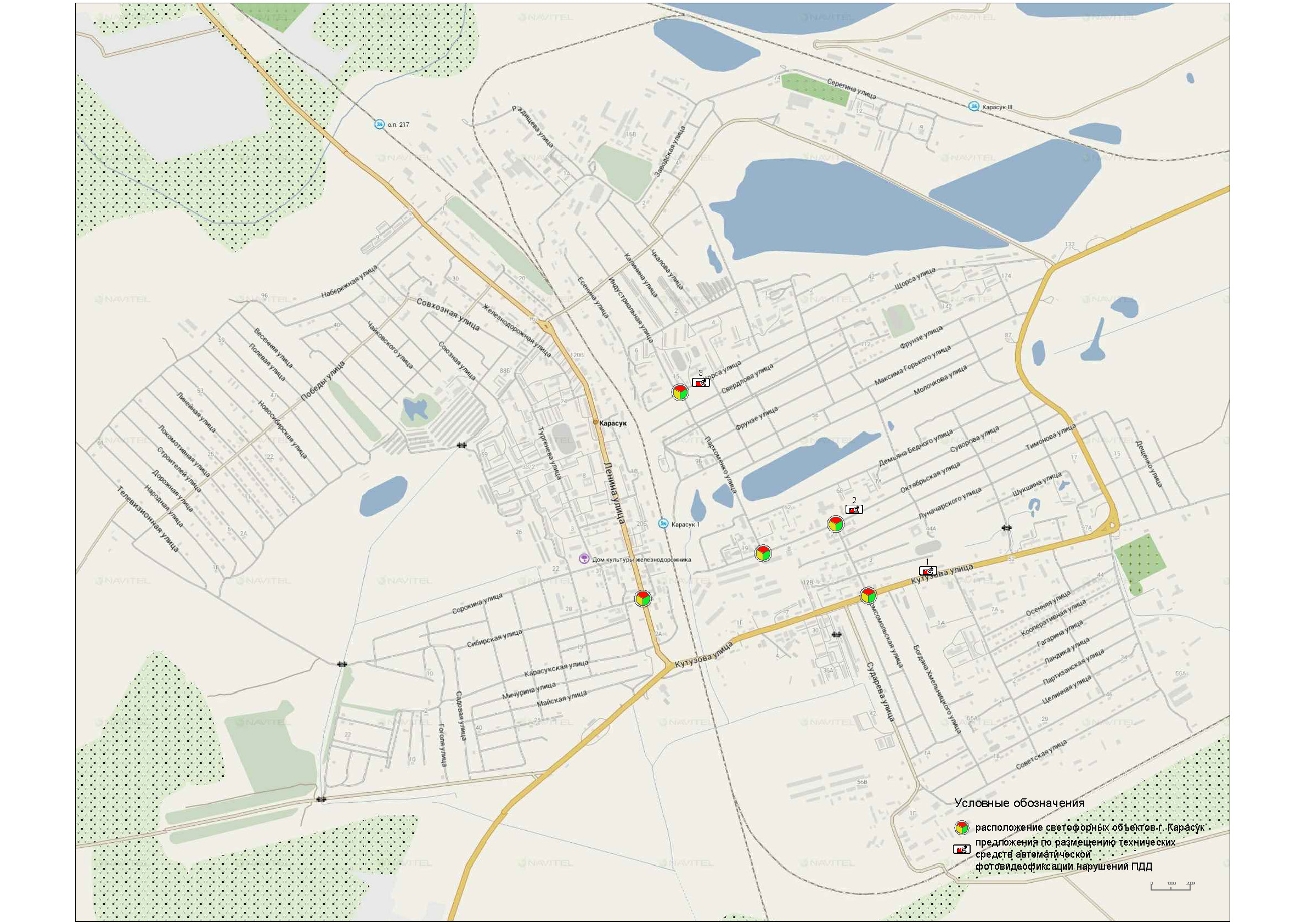 29
Программа мероприятий КСОДД Карасукского района Новосибирской области на период до 2039 г. с указанием сроков реализации, объемов и источников финансирования
Программа мероприятий КСОДД Карасукского района Новосибирской       	области
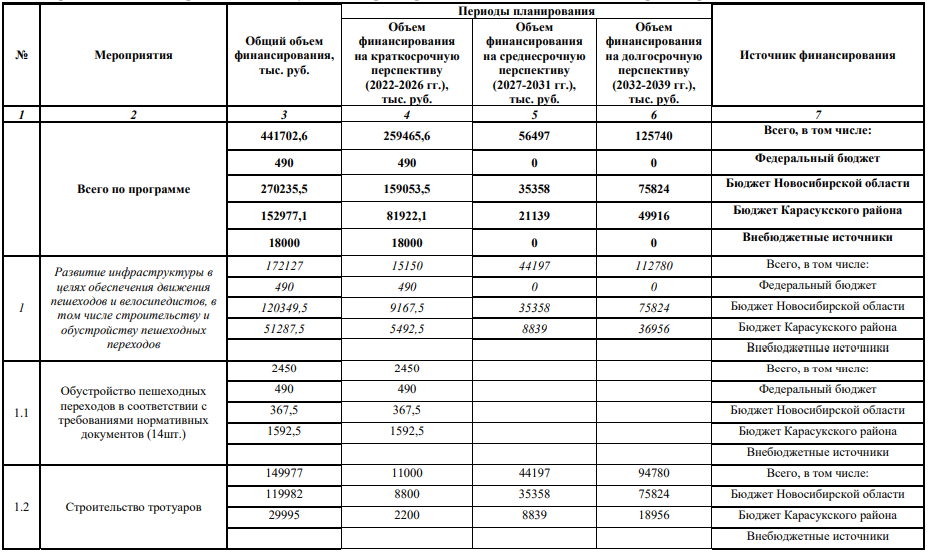 31
Программа мероприятий КСОДД Карасукского района Новосибирской       	области
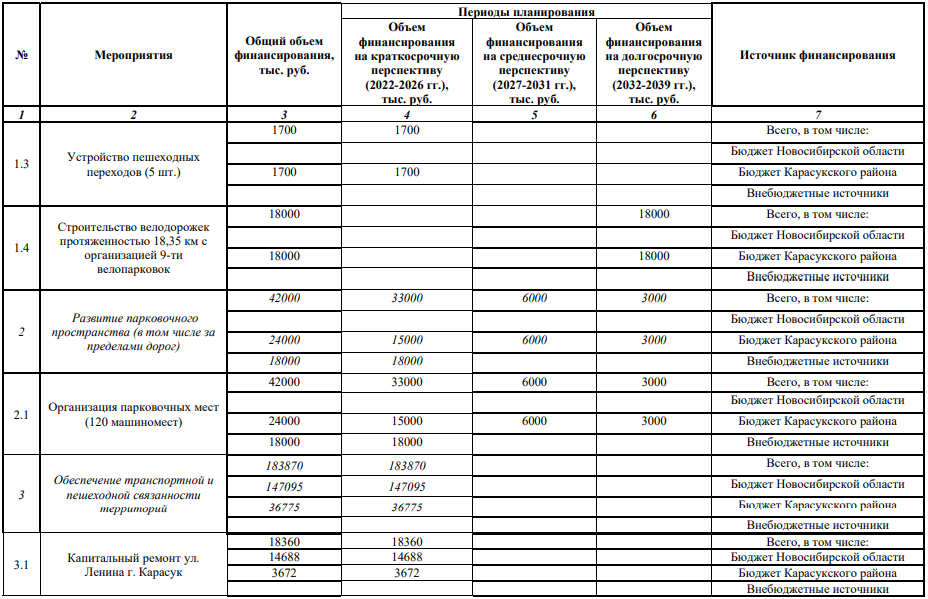 32
Программа мероприятий КСОДД Карасукского района Новосибирской       	области
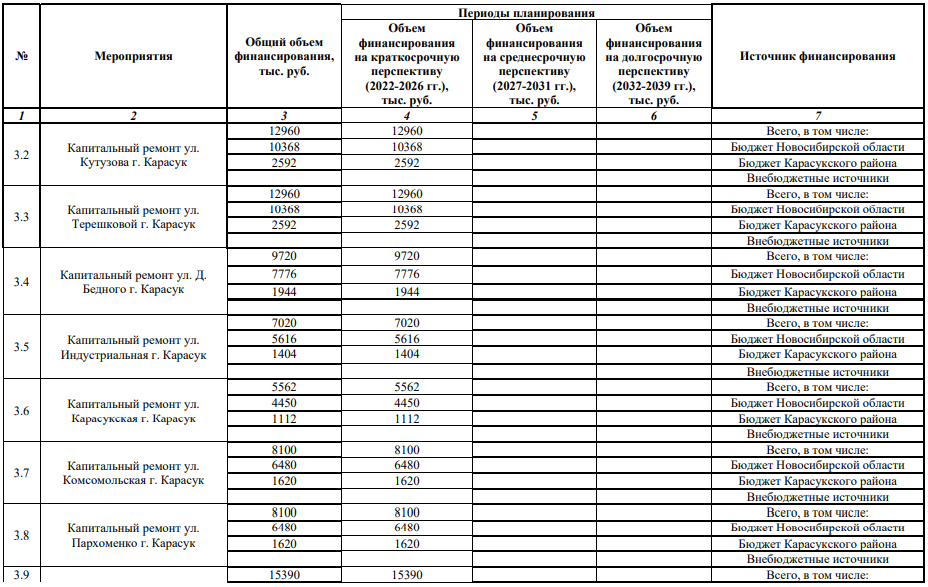 33
Программа мероприятий КСОДД Карасукского района Новосибирской       	области
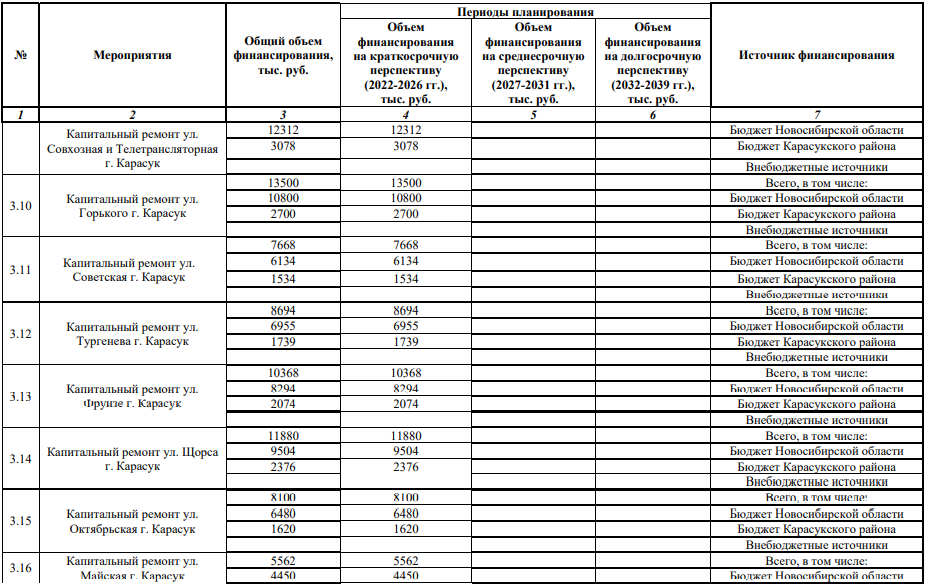 34
Программа мероприятий КСОДД Карасукского района Новосибирской       	области
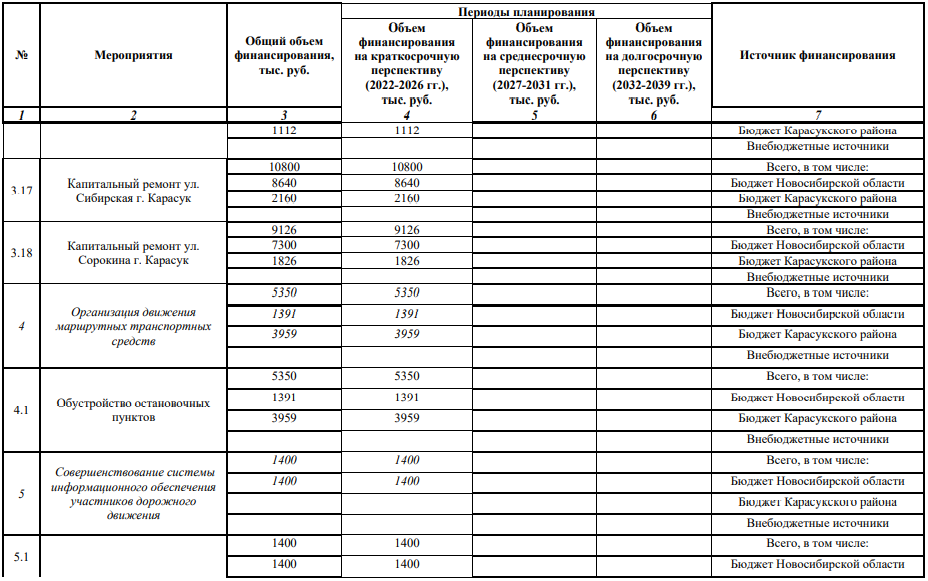 35
Программа мероприятий КСОДД Карасукского района Новосибирской       	области
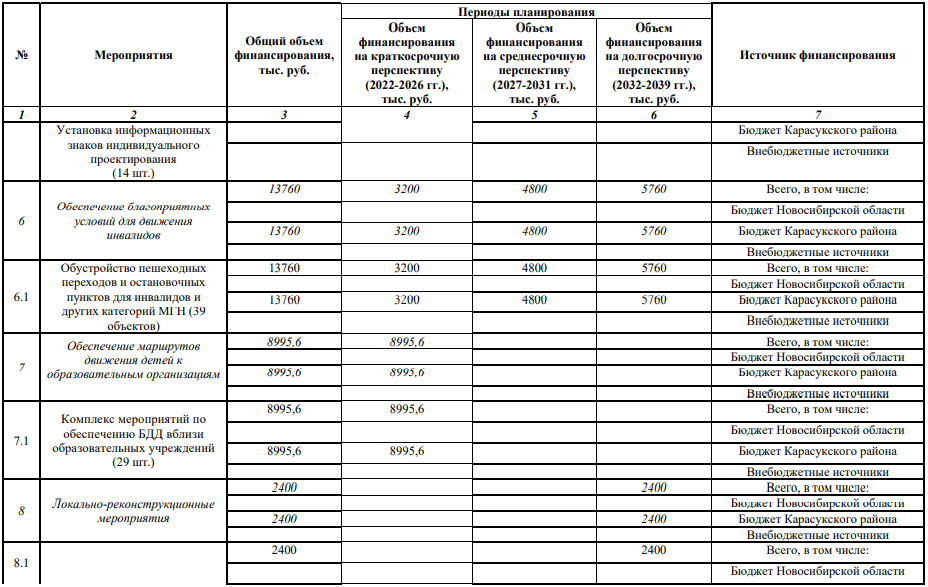 36
Программа мероприятий КСОДД Карасукского района Новосибирской       	области
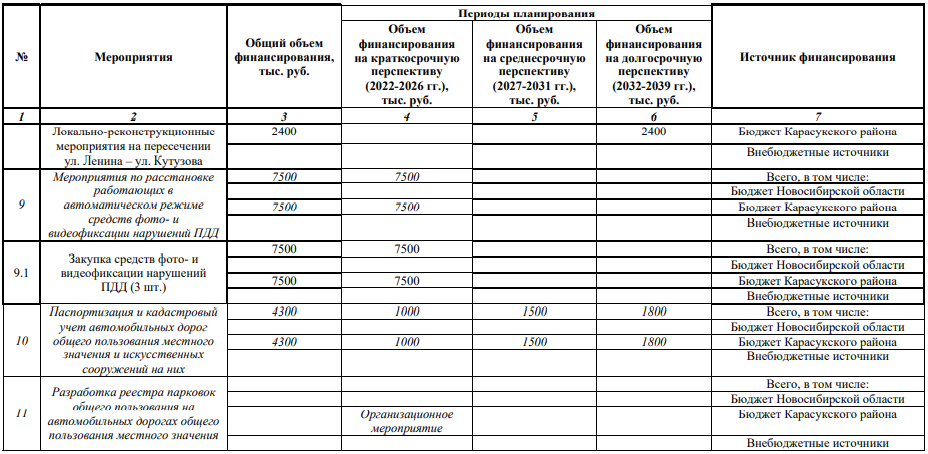 37
Транспортные модели прогнозных периодов
Картограммы распределения интенсивностей транспортных потоков на территории Карасукского района
На долгосрочную перспективу (2032-2039 годы) в расчетный пиковый час
На краткосрочную перспективу (2022-2026 годы) 
в расчетный пиковый час
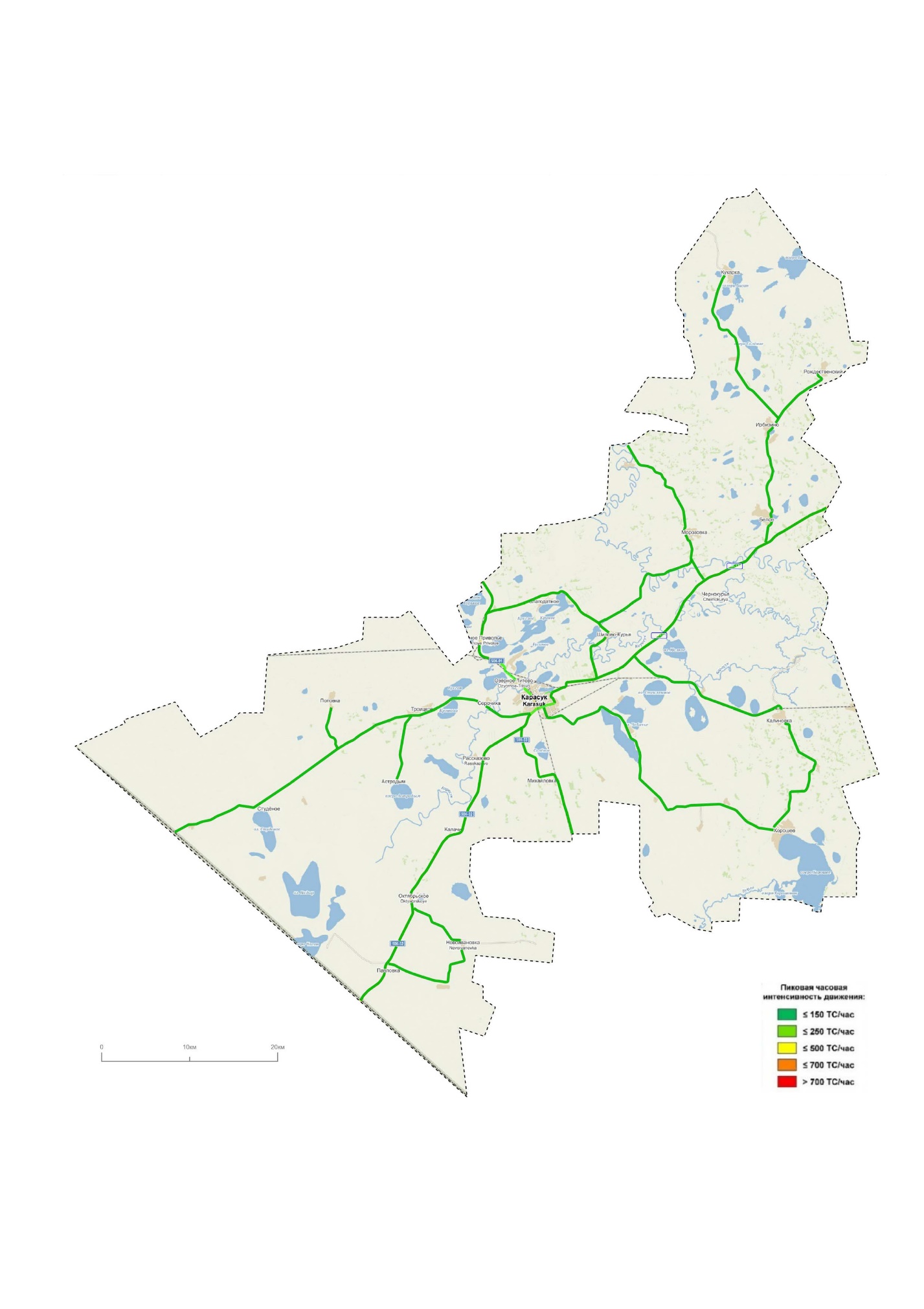 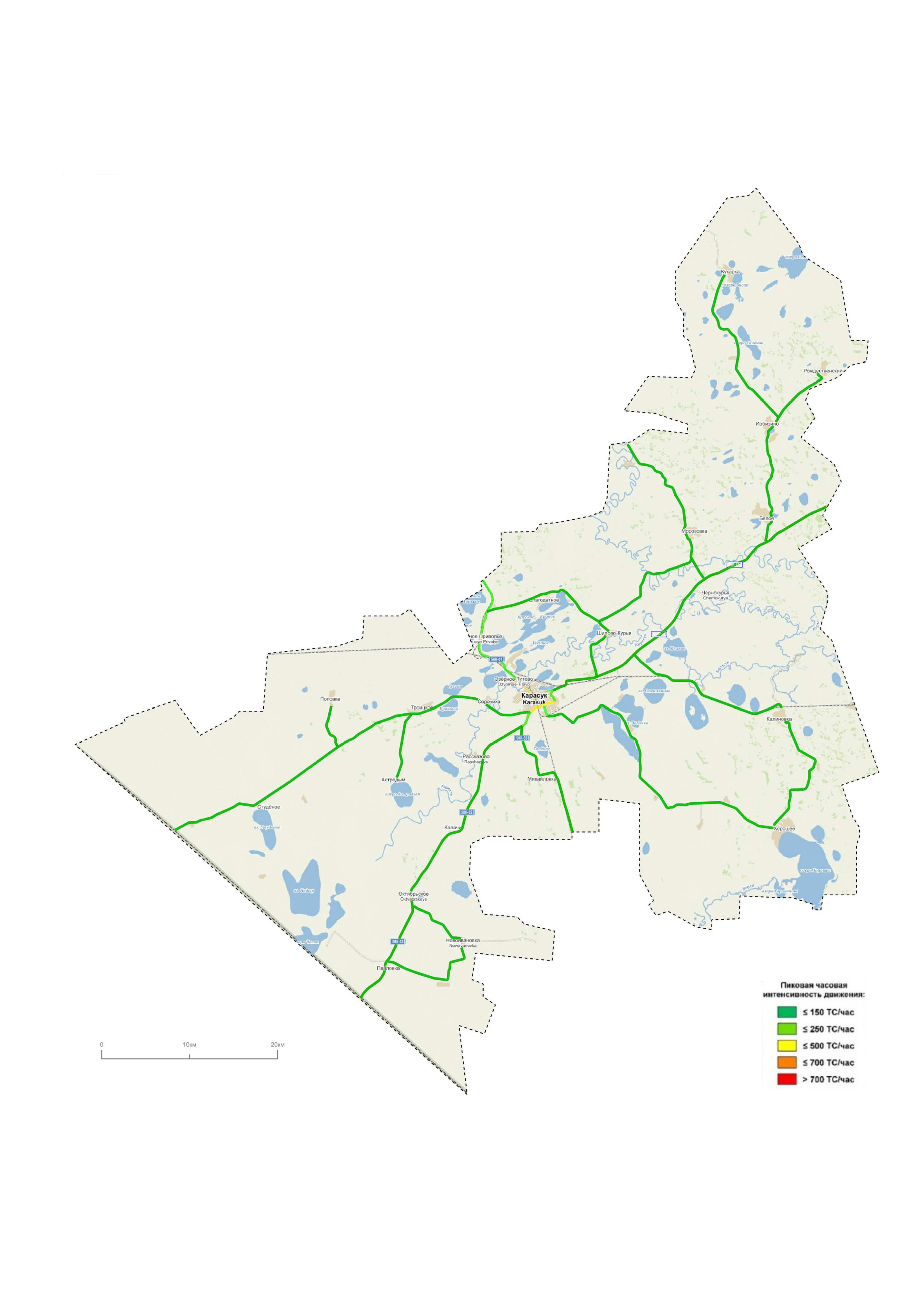 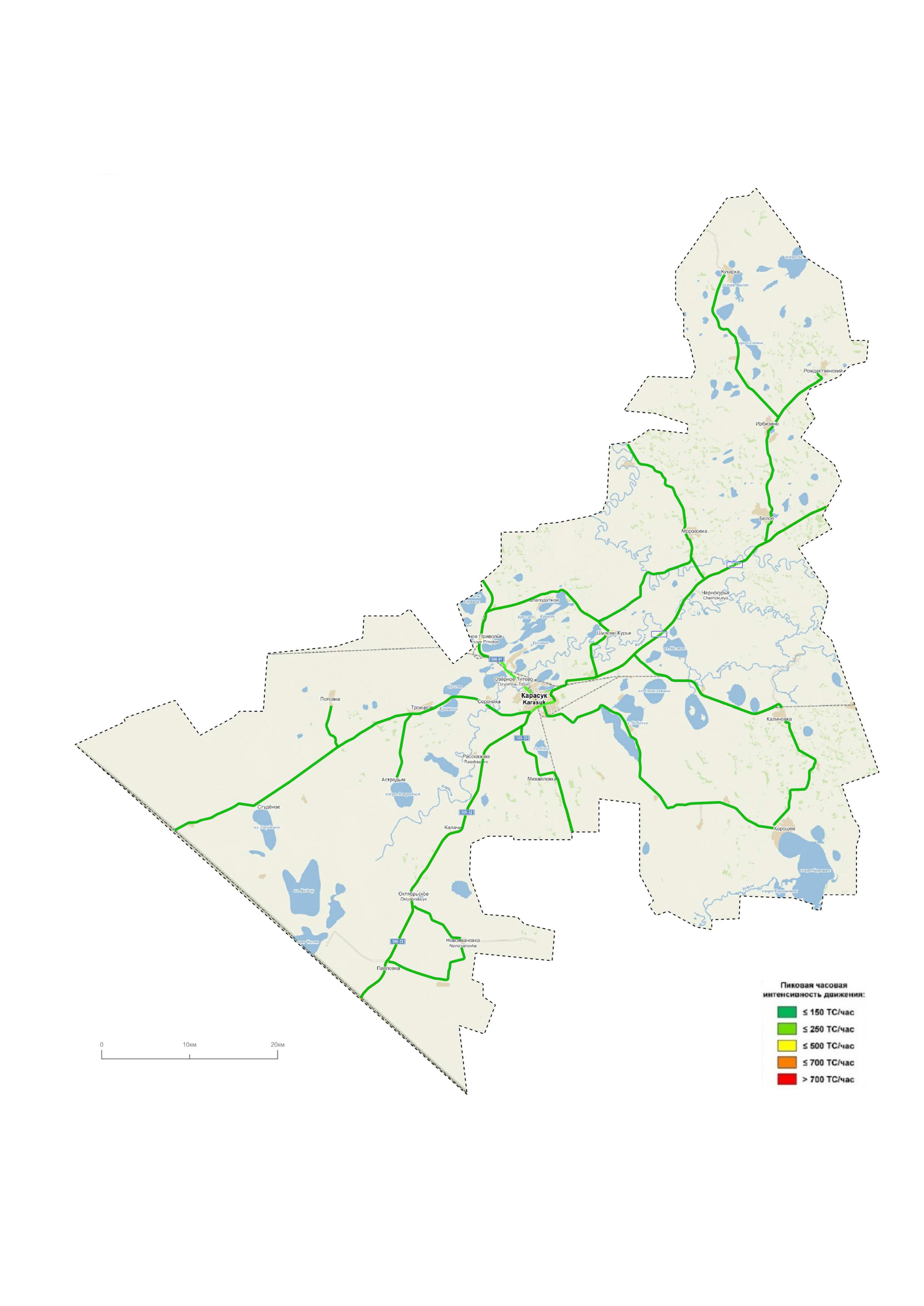 На среднесрочную перспективу (2027-2031 годы) в расчетный пиковый час
38
Транспортные модели прогнозных периодов
Картограммы распределения уровня обслуживания дорожного движения
На долгосрочную перспективу 
(2032-2039 годы)
На краткосрочную перспективу 
(2022-2026 годы)
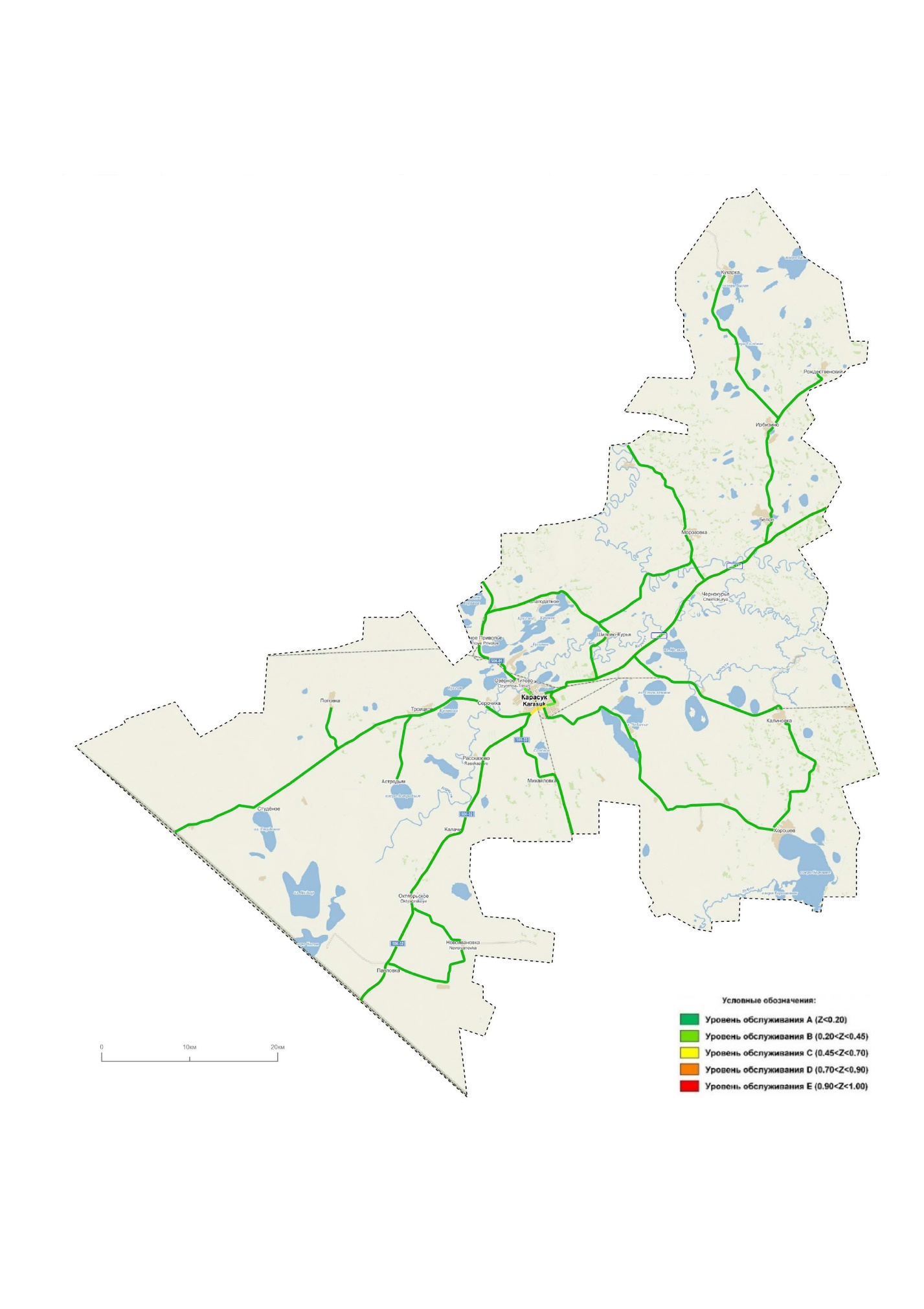 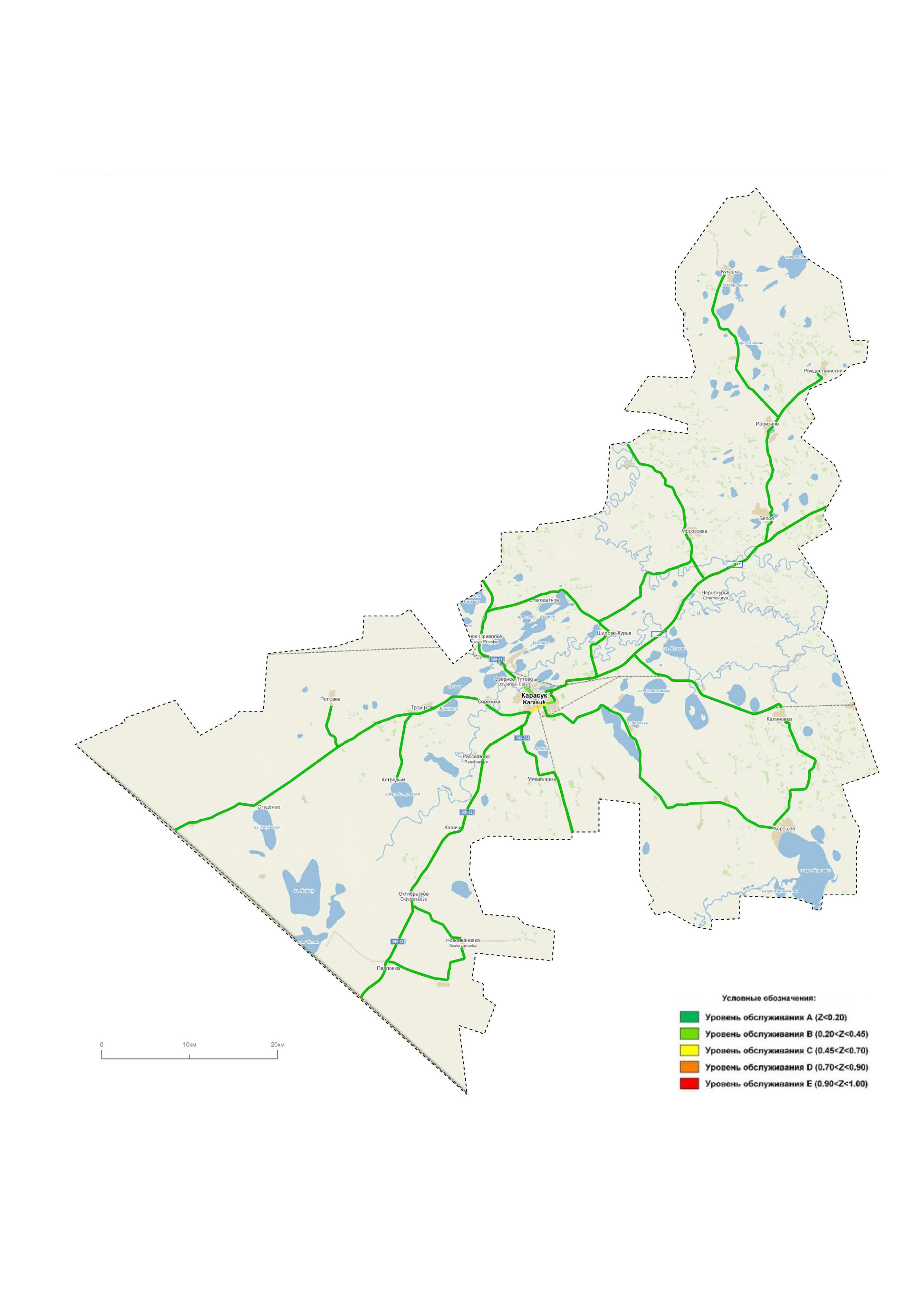 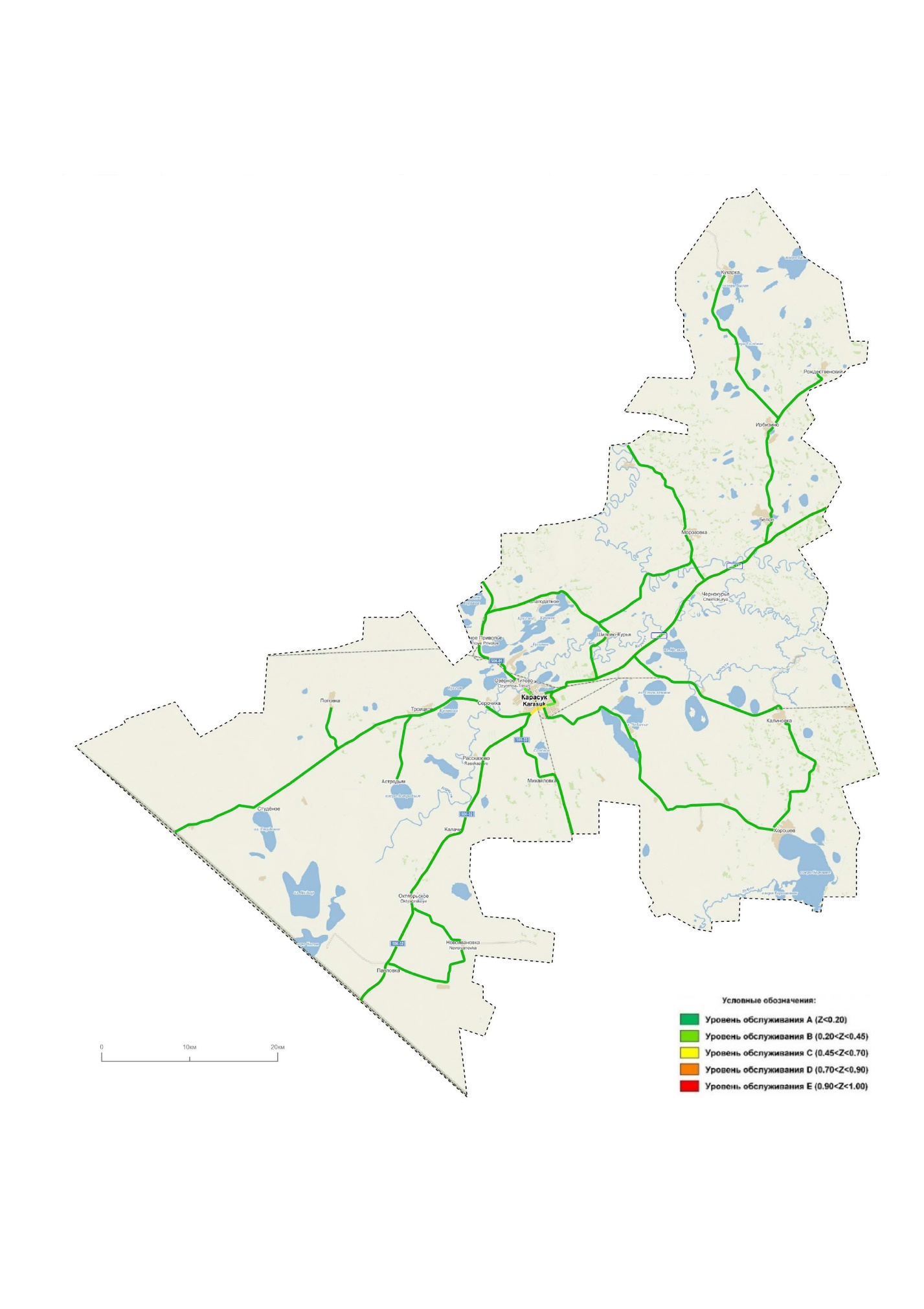 На среднесрочную перспективу 
(2027-2031 годы
39
Целевые показатели (индикаторы) состояния ОДД
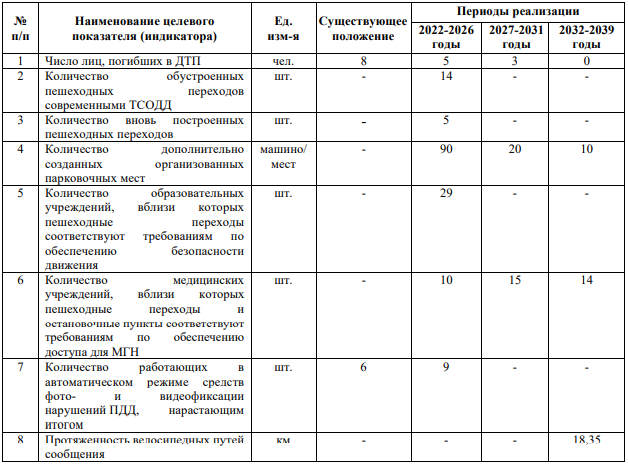 40